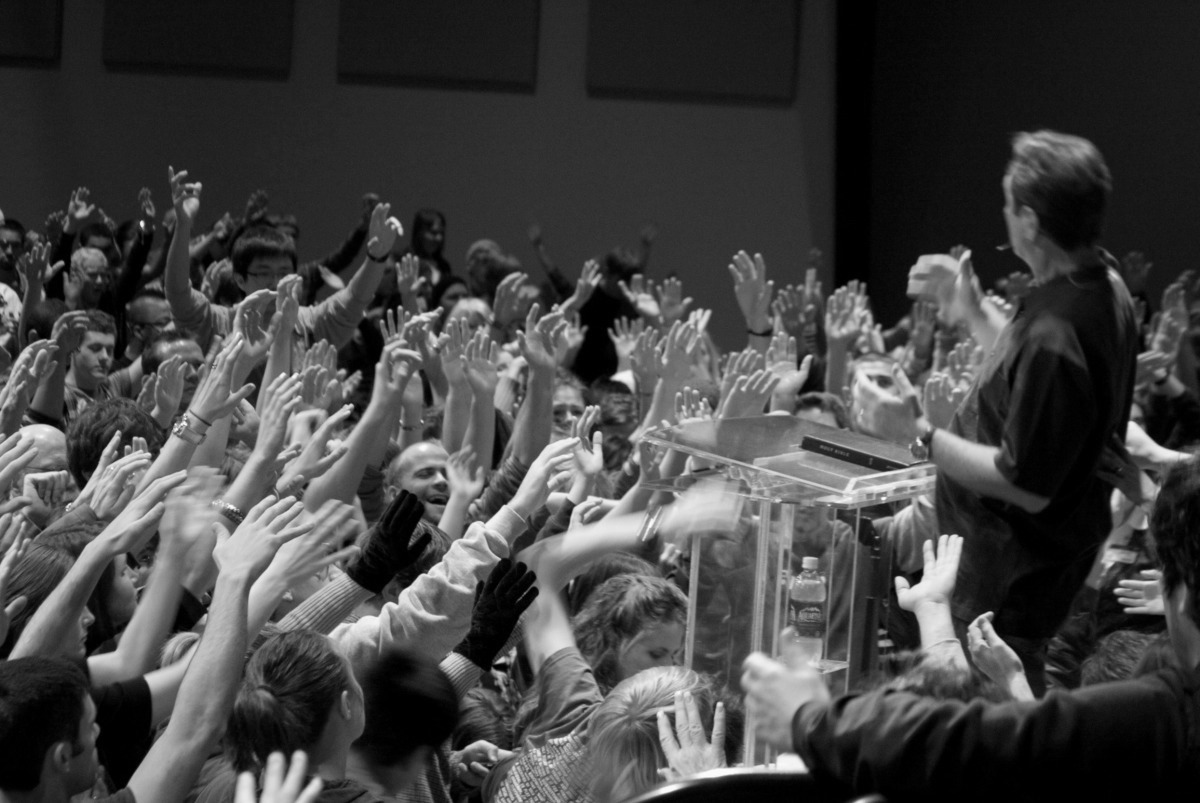 كن محمياً
كولوسي
د. ريك جريفيث • مؤسسة الدراسات اللاهوتية الردنية
BibleStudyDownloads.org
ينكر المعلمون الكذبة ألوهية و عمل المسيح
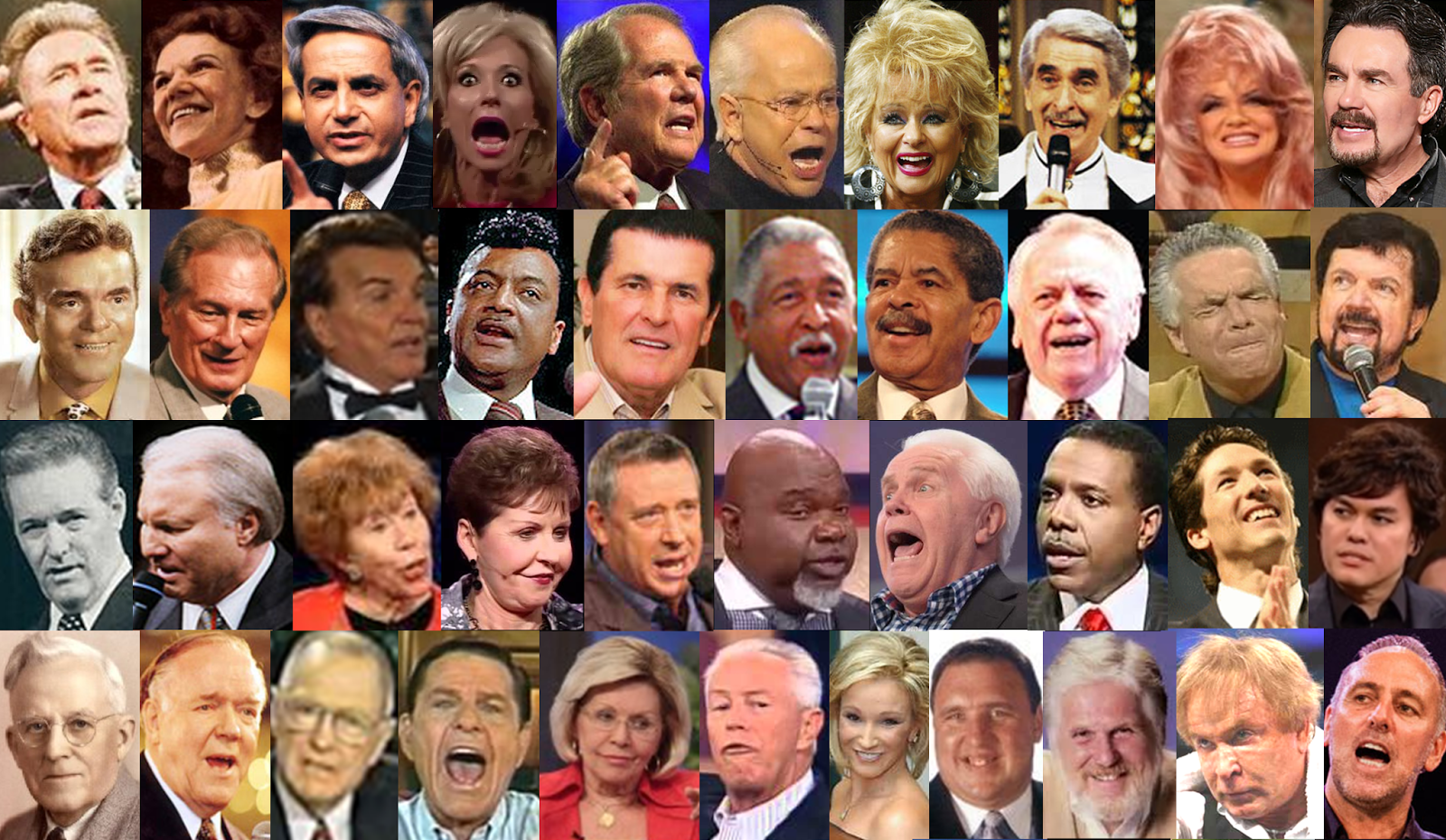 كولوسي
[Speaker Notes: False teaching is all around us. Reputable survey organizations in the USA like Gallup and Barna report that many fall for false teaching so that they leave the church.]
التعليم الكاذب
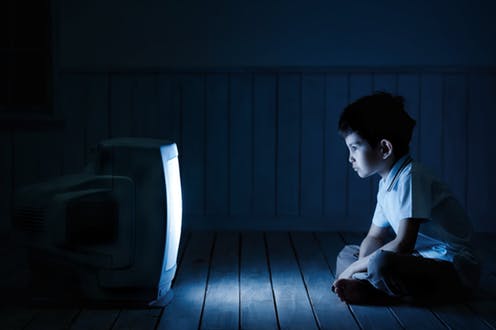 [Speaker Notes: This is especially true for teenagers. The influences on kids when they are young are seen only a few years later.]
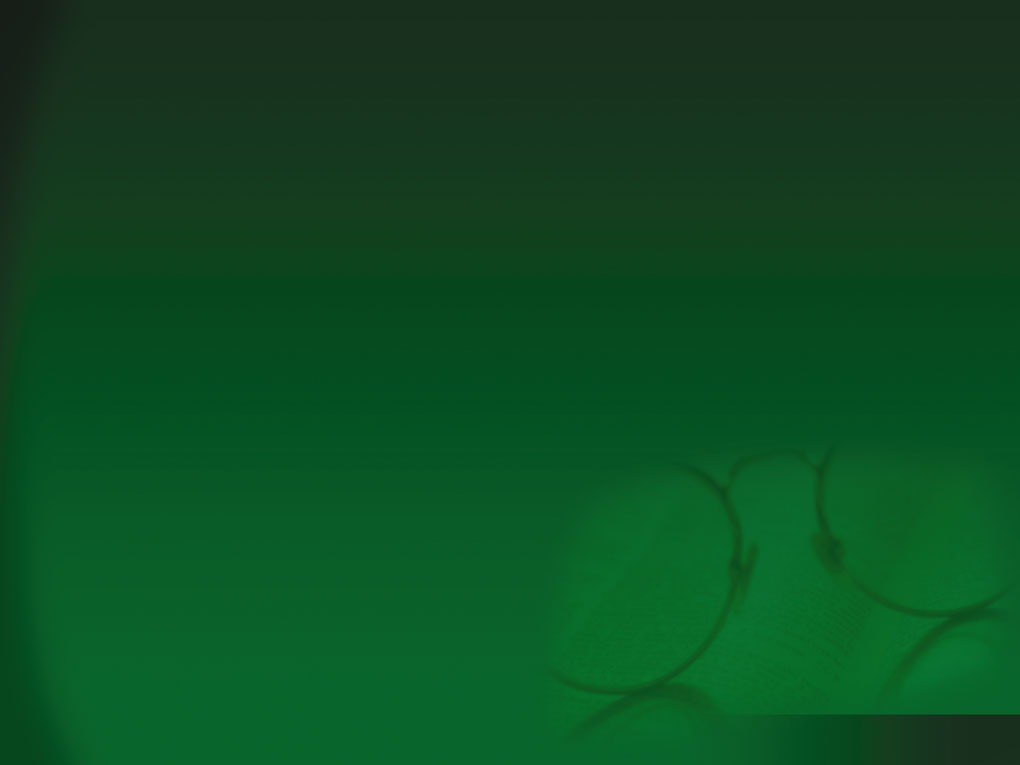 Foster Letter 2002
كشف تقرير" بحث الأسرة الأمريكية في الأزمات "الذي أجراه المجلس المعمداني الجنوبي حول الحياة الأسرية عن بعض الحقائق المقلقة. فمن بين الأطفال الذين نشأوا في منازل إنجيلية ، يغادر 88٪ الكنيسة في سن 18 عامًا ولا يعودون أبدًا
مختصر الرعاة الأسبوعي، التركيز على العائلة، 26 تموز 2002، مقتبس في جاري فوستر، رسالة فوستر، 10 ىب 2002، ص1
[Speaker Notes: The studies I have seen show that between 65-88% of teens in the church will not attend church in their twenties. 

________________

From Carl Kerby
Following is the entire quote that was in Terry Mortenson’s newsletter. My source was the 7/26/02 issue of Pastor's Weekly Briefing published by the Pastoral Ministries department of Focus on the Family.
 
American Family In Crises Research by the Southern Baptist Council on Family Life has uncovered some disturbing facts that are leading the group to emphasize the need to rebuild the American family.
§         88% of the children raised in evangelical homes leave church at the age of 18, never to return.
§         The divorce ratio among members of evangelical churches is virtually the same as non-church members.
§         One million children in the U.S. see their parents divorce.
§         Personal bankruptcies are at an all-time high in America.
The majority of children in America have less than 10 minutes of significant and meaningful conversation with their parents each week. If you remove the mother, you can measure this statistic in seconds. The council recommends that families set aside one evening a week as a family night, on which no local church activities would be scheduled to interfere. It also urged an increased emphasis on biblically based premarital counseling. (PWB 7/26)
 
Gary D. Foster
Gary D. Foster Consulting
334 Sutherland Place
Manitou Springs, CO 80829
Phone: 719-685-1138    E-mail: GFosterCns@rmi.net   Website: http://www.garydfoster.com/
"Helping Christian ministries & product companies discover new revenue streams and to better leverage existing ones."]
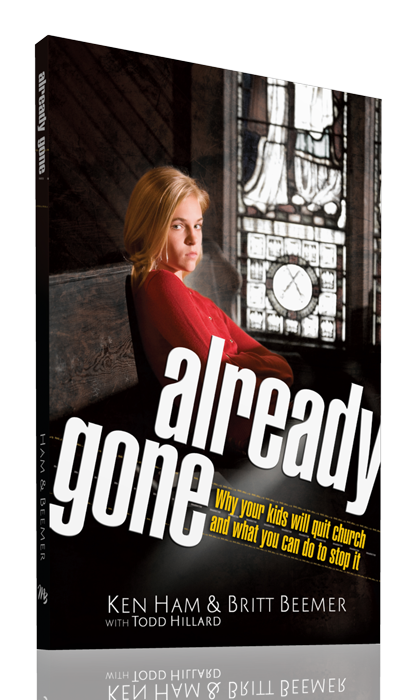 Already Gone 04802
ذهب فعلاً
من كين هام و بريت بيمر مع تود هيلارد
© Answers in Genesis-USA
[Speaker Notes: Ken Ham & Britt Beemer note this in their 2009 book. That title means that young people are in our pews physically, but their values are already gone before their bodies are.]
التعليم الكاذب
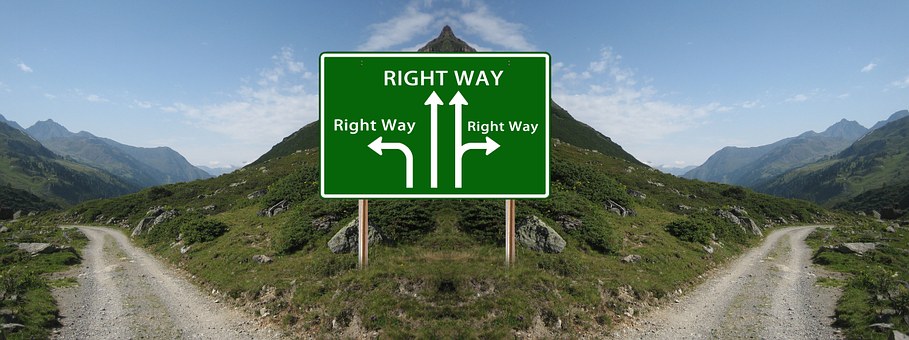 [Speaker Notes: But for those of us older, the temptations to false teaching are also real. 
Have you even noticed how more enticing heresy is than truth? False teachers are more interesting than teachers of truth like me!]
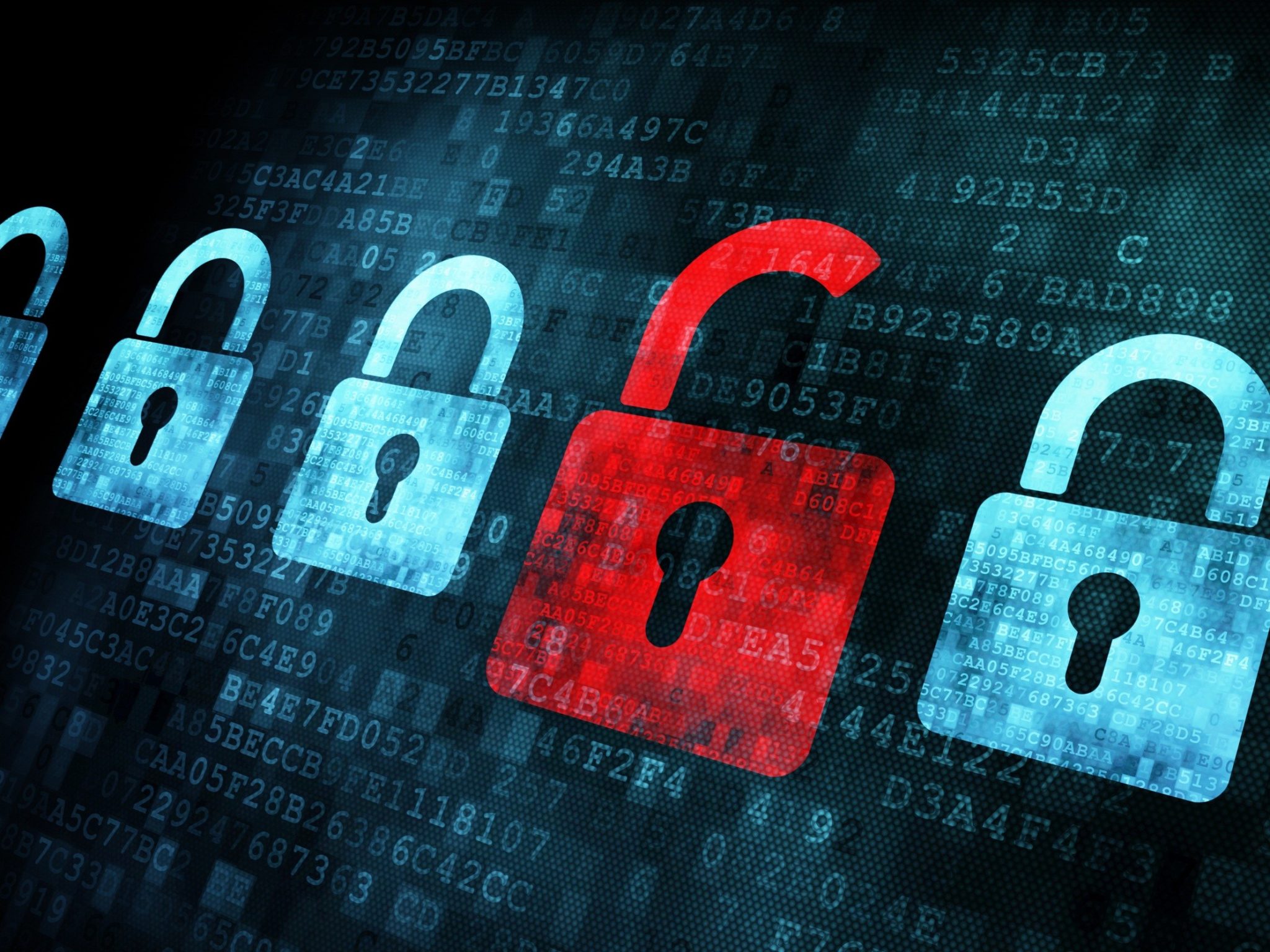 التعليم الكاذب
[Speaker Notes: There is an allurement for men where sex continues in the afterlife. That is Mormonism and Islam.
How cool to die and then go create your own planet and populate it with your harem—Mormonism again.
Most false teaching doesn’t get convicting with talk about sin—or make you feel bad. 
I have a relative tell me that we can still live like we want and be “very spiritual.”]
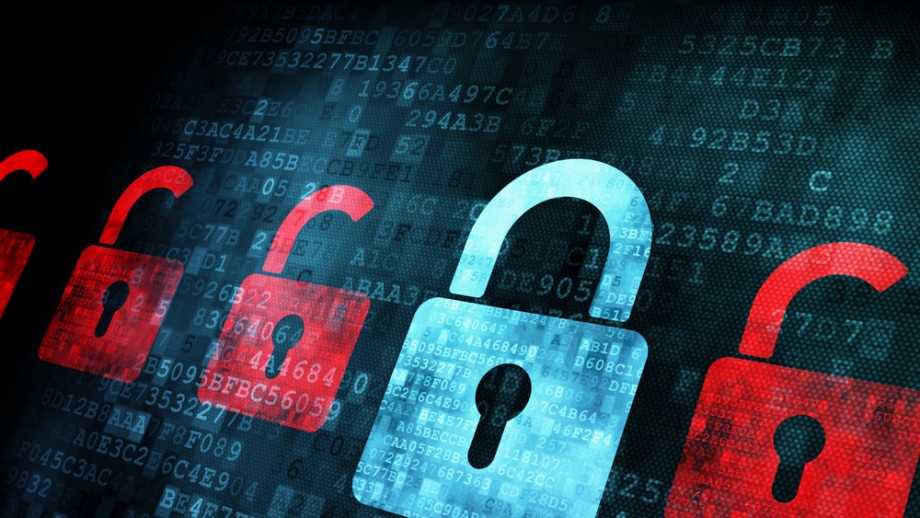 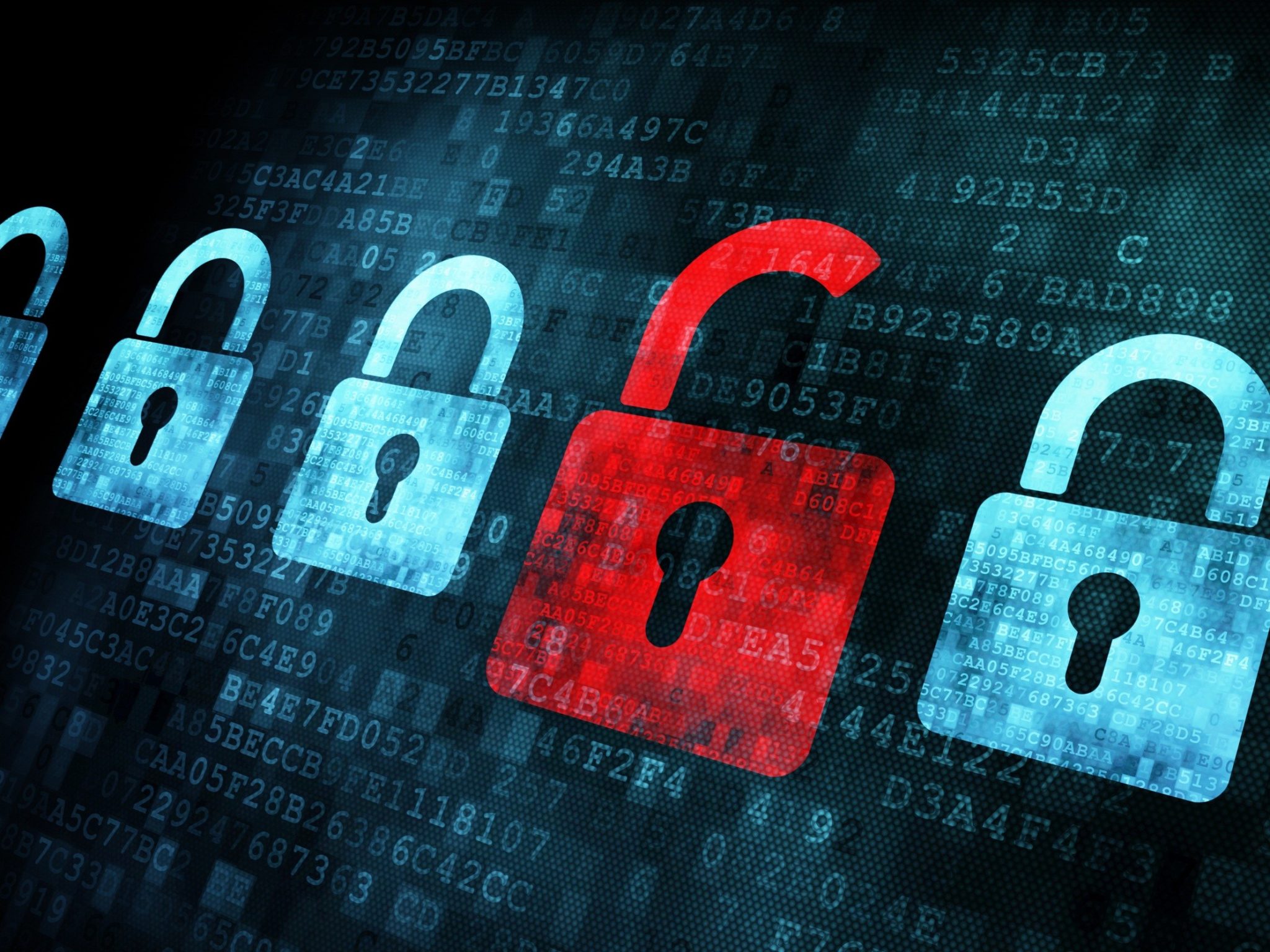 كن محمياً
[Speaker Notes: Need: So what is your strategy to stay faithful to the Lord so you don’t fall prey to heresy?
What should you being doing to avoid false teaching?
How much should you study these groups?
How do you avoid becoming part of the statistics of those who abandon the Lord Jesus? Today we will answer this question…]
كيف تكون محمياً من التعليم الكاذب ؟
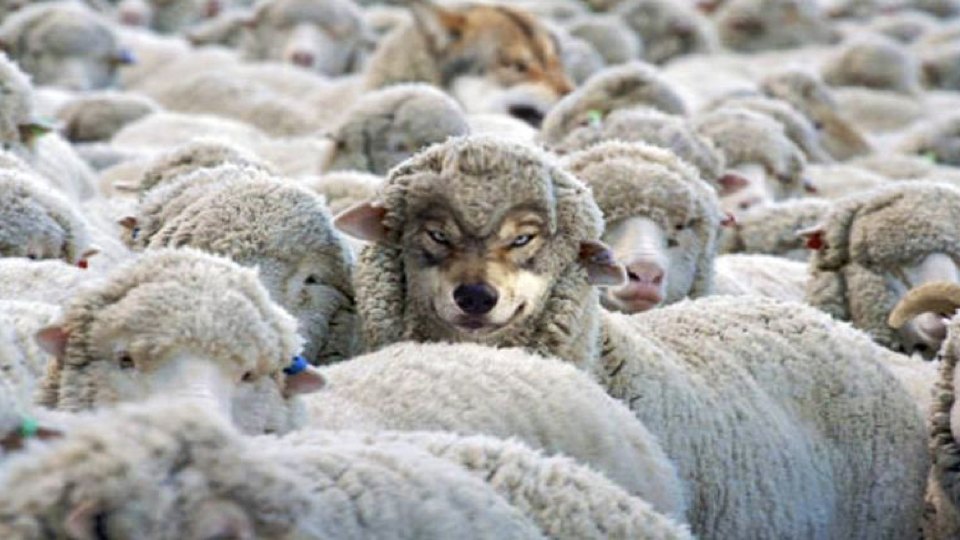 [Speaker Notes: What ways can we prevent heretical ideas from capturing us in their snare?]
كولوسي و الكنائس السبعة (رؤ 2-3)
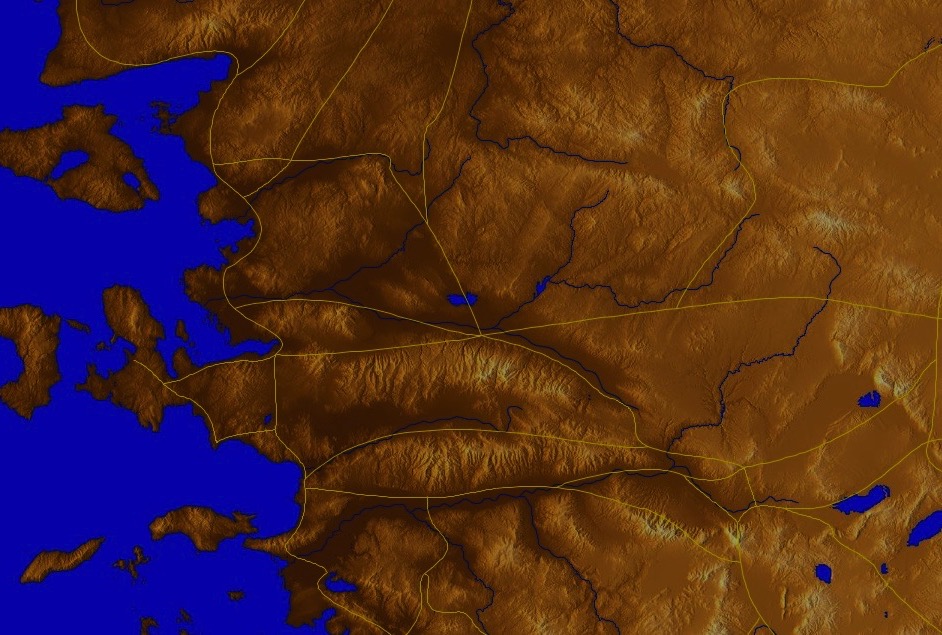 أدراميتيوم
عيزاني
برغامس
ثياتيرا
السنمة
ساردس
إريثرا
سميرنا
يومينيا
فيلادلفيا
ليبيدوس
كولوفون
لاودكية
نيسا
أفسس
هيرابوليس
تريلز
آفروديسياس
كولوسي
هيراكليا
ألاباندا
ميليتس
بطمس
[Speaker Notes: Colossians believers were being led astray. 

__________

Jesus designed a brilliant strategy by having his revelation sent to capital of the province, Ephesus.  It included an individual letter to Ephesus, as well as letters to 6 other key churches.  The Ephesians copied the entire book of Revelation, though, and sent the original to the next city, Smyrna.  Smyrna then made their own copy and sent the original to Pergamum, which lay on the main road to the north.  This city then sent the prophecy to Thyatira, which sent it to Sardis, then Philadelphia, and finally to Laodicea.]
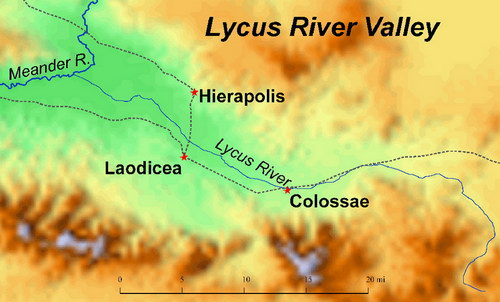 وادي نهر ليكوس
تعرج ر.
هيرابوليس
ينابيع حارة
لايكوس ر.
لاودكية
فاتر
كولوسي
ينابيع باردة
تملك لاودكية المال لكن لا مياه
[Speaker Notes: The city of Colossae had cool water that was brought to nearby Laodicea.
Paul had never visited Colosse when he wrote this letter.  However, during his nearly three-year ministry in nearby Ephesus (Sept 53-May 56; cf. Acts 19) he probably met (and may have converted) Epaphras, who returned to Colosse and founded the church (1:7).  Five years later, when Epaphras heard of Paul's imprisonment, he visited the apostle and brought news of their love (1:8).]
المناسبة
188-189
لم يسبق لبولس أن زار كولوسي قبل أن يكتب هذه الرسالة. ومع ذلك ، خلال خدمته التي استمرت قرابة الثلاث سنوات في أفسس المجاورة ، من المحتمل أنه التقى (وربما يكون قد بشر) إبفراس ، الذي من المحتمل أنه ذهب إلى كولوسي وأنشأ الكنيسة.
جلب ابفراس أنباء عن بدعة خطيرة ابتليت بها الكنيسة. دفع هذا بولس إلى كتابة الرسالة إلى أهل كولوسي لكي يسلمها تيخيكس منذ عودته إلى كولوسي مع أنسيمس.
المناسبة
188-189
كانت آسيا الصغرى البذرة لما تطور إلى الغنوسية في القرن الثاني . يخبرنا هجوم بولس المضاد بهذا عن البدعة: 

1. اليهودية : الناموسية في اتباع نواميس و شرائع العهد القديم (2: 16-17)
 
2. الفلسفة اليونانية – ما يعرف بالمعرفة العميقة المعلنة لأحد الرواد فقط (2: 2ب-4     ، 8-10)
 
3. عبادة الملائكة : كوسطاء بين الناس و الله (2: 18)
 
4. إنكار ألوهية المسيح (1: 15، 2: 9) و تفوقه (1: 15ب، 17أ) و قدرته على الخلق (1: 16) و حفظ العالم (1: 17)
 
5. الطبيعة التقشفية التي تنظر بطريقة دونية إلى الجسد (2: 20-23)

ما هي بدعة كولوسي؟ ما ورد أعلاه يدل على أنها كانت 
عبادة توفيقية يهودية - يونانية - تقشفية – وثنية . 
طريقة بولس لمحاربة البدعة هي التأكيد على ألوهية المسيح وعلوه.
[Speaker Notes: Epaphras evidently also told Paul of a serious heresy plaguing the church.  This prompted Paul to pen the epistle to the Colossians for Tychicus to deliver since he was returning to Colosse with Onesimus anyway.  The nature of the heresy has been much debated, but the internal evidence suggests that it was the seedbed for what later developed into Gnosticism in the second century. 
Paul’s response reveals the many problems with this heresy. It was a syncretistic heresy with five basic elements. We see these five problems in Colossians 2:
Its Jewish nature showed in its legalism by imposing Old Testament laws and rituals (2:16-17).]
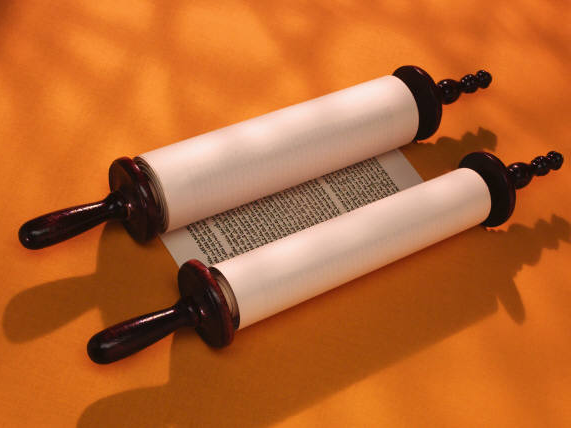 اليهودية : الناموس صالح
لكن ...
16 فلا يحكم عليكم أحد في أكل أو شرب أو من جهة عيد أو هلال أو سبت 17 التي هي ظل الأمور العتيدة و أما الجسد فللمسيح
(كو 2: 16-17)
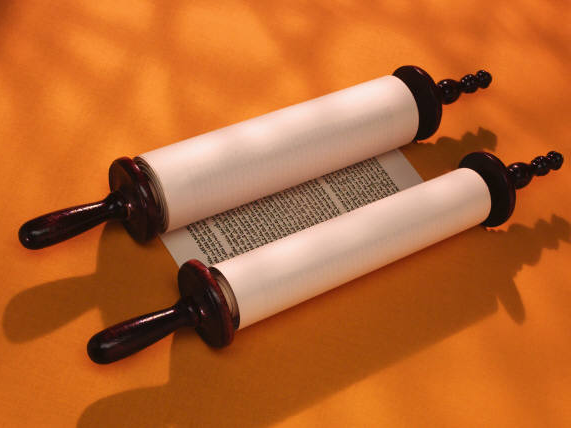 لا ناموسية
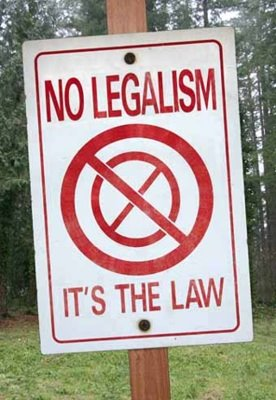 لا ناموسية
إنه الناموس
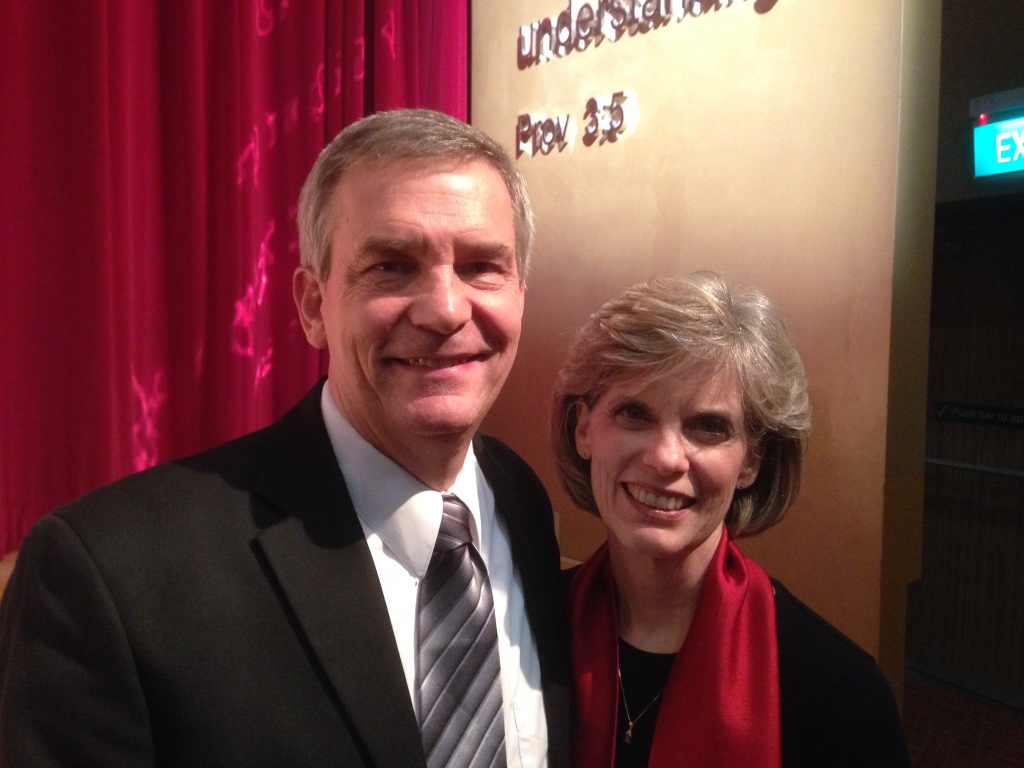 16 فلا يحكم عليكم أحد في أكل أو شرب أو من جهة عيد أو هلال أو سبت 17 التي هي ظل الأمور العتيدة و أما الجسد فللمسيح
(كو 2: 16-17)
لاظلال
[Speaker Notes: What would you think if I looked at Susan’s shadow on my chest and said, “Wow, what a wonderful shadow! Look at the shape of that shadow! So nice, so perfect!”
You would think I am nuts. You would say, “Why are you so enamored with Susan’s shadow? You give more attention to your wife’s shadow than to this beautiful, dedicated, faithful woman herself standing next to you. What’s wrong with you?”
Too often Christians do the same with Jesus. We delight in the rest he gives us, we are enamored with the rules we have—and we neglect the very reality of Jesus himself!”]
و اما الجسد فللمسيح 
(2: 17ب)
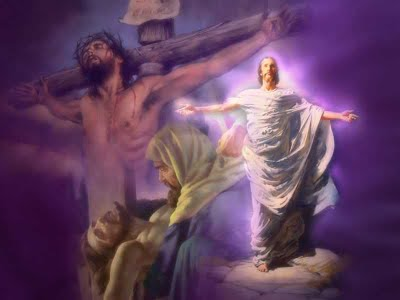 ركز على
الموت
القيامة
الدفن
المناسبة
188-189
كانت آسيا الصغرى البذرة لما تطور إلى الغنوسية في القرن الثاني . يخبرنا هجوم بولس المضاد بهذا عن البدعة: 

1. اليهودية : الناموسية في اتباع نواميس و شرائع العهد القديم (2: 16-17)
 
2. الفلسفة اليونانية – ما يعرف بالمعرفة العميقة المعلنة لأحد الرواد فقط (2: 2ب-4     ، 8-10)
 
3. عبادة الملائكة : كوسطاء بين الناس و الله (2: 18)
 
4. إنكار ألوهية المسيح (1: 15، 2: 9) و تفوقه (1: 15ب، 17أ) و قدرته على الخلق (1: 16) و حفظ العالم (1: 17)
 
5. الطبيعة التقشفية التي تنظر بطريقة دونية إلى الجسد (2: 20-23)

ما هي بدعة كولوسي؟ ما ورد أعلاه يدل على أنها كانت 
عبادة توفيقية يهودية - يونانية - تقشفية – وثنية . 
طريقة بولس لمحاربة البدعة هي التأكيد على ألوهية المسيح وعلوه.
[Speaker Notes: Epaphras evidently also told Paul of a serious heresy plaguing the church.  This prompted Paul to pen the epistle to the Colossians for Tychicus to deliver since he was returning to Colosse with Onesimus anyway.  The nature of the heresy has been much debated, but the internal evidence suggests that it was the seedbed for what later developed into Gnosticism in the second century. 
Paul’s response reveals the many problems with this heresy. It was a syncretistic heresy with five basic elements. We see these five problems in Colossians 2:
Its Jewish nature showed in its legalism by imposing Old Testament laws and rituals (2:16-17).]
الفلسفةاليونانية
أنظروا أن لا يكون أحد يسبيكم بالفلسفة و بغرور باطل حسب تقليد الناس حسب أركان العالم و ايس حسب
المسيح (2: 8)
لا يحتاج الأشخاص الطيبون إلى قوانين تخبرهم بالتصرف بمسؤولية، بينما سيجد الأشرار طريقة للالتفاف 
على القوانين

أفلاطون
423-348 ق.م
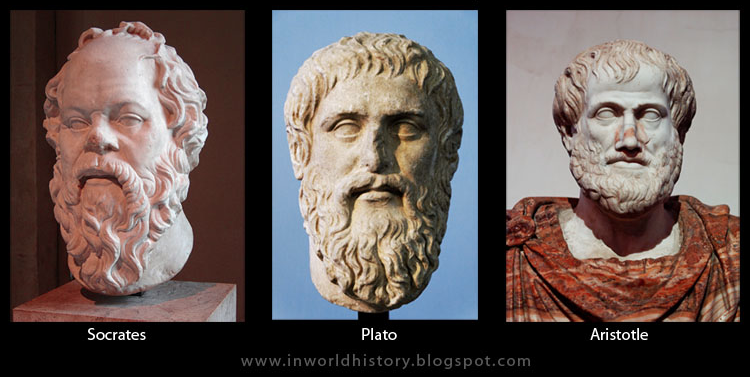 سقراط
أفلاطون
أرسطو
الآية المفتاحية
187
فإنه فيه يحل كل ملء اللاهوت جسدياً
(كولوسي 2: 9)
كولوسي
المناسبة
188-189
كانت آسيا الصغرى البذرة لما تطور إلى الغنوسية في القرن الثاني . يخبرنا هجوم بولس المضاد بهذا عن البدعة: 

1. اليهودية : الناموسية في اتباع نواميس و شرائع العهد القديم (2: 16-17)
 
2. الفلسفة اليونانية – ما يعرف بالمعرفة العميقة المعلنة لأحد الرواد فقط (2: 2ب-4     ، 8-10)
 
3. عبادة الملائكة : كوسطاء بين الناس و الله (2: 18)
 
4. إنكار ألوهية المسيح (1: 15، 2: 9) و تفوقه (1: 15ب، 17أ) و قدرته على الخلق (1: 16) و حفظ العالم (1: 17)
 
5. الطبيعة التقشفية التي تنظر بطريقة دونية إلى الجسد (2: 20-23)

ما هي بدعة كولوسي؟ ما ورد أعلاه يدل على أنها كانت 
عبادة توفيقية يهودية - يونانية - تقشفية – وثنية . 
طريقة بولس لمحاربة البدعة هي التأكيد على ألوهية المسيح وعلوه.
[Speaker Notes: Epaphras evidently also told Paul of a serious heresy plaguing the church.  This prompted Paul to pen the epistle to the Colossians for Tychicus to deliver since he was returning to Colosse with Onesimus anyway.  The nature of the heresy has been much debated, but the internal evidence suggests that it was the seedbed for what later developed into Gnosticism in the second century. 
Paul’s response reveals the many problems with this heresy. It was a syncretistic heresy with five basic elements. We see these five problems in Colossians 2:
Its Jewish nature showed in its legalism by imposing Old Testament laws and rituals (2:16-17).]
لا يخسركم أحد الجعالة راغباً في التواضع 
و عبادة الملائكة
متداخلاً في ما لم ينظره منتفخاً باطلاً من قبل ذهنه الجسدي
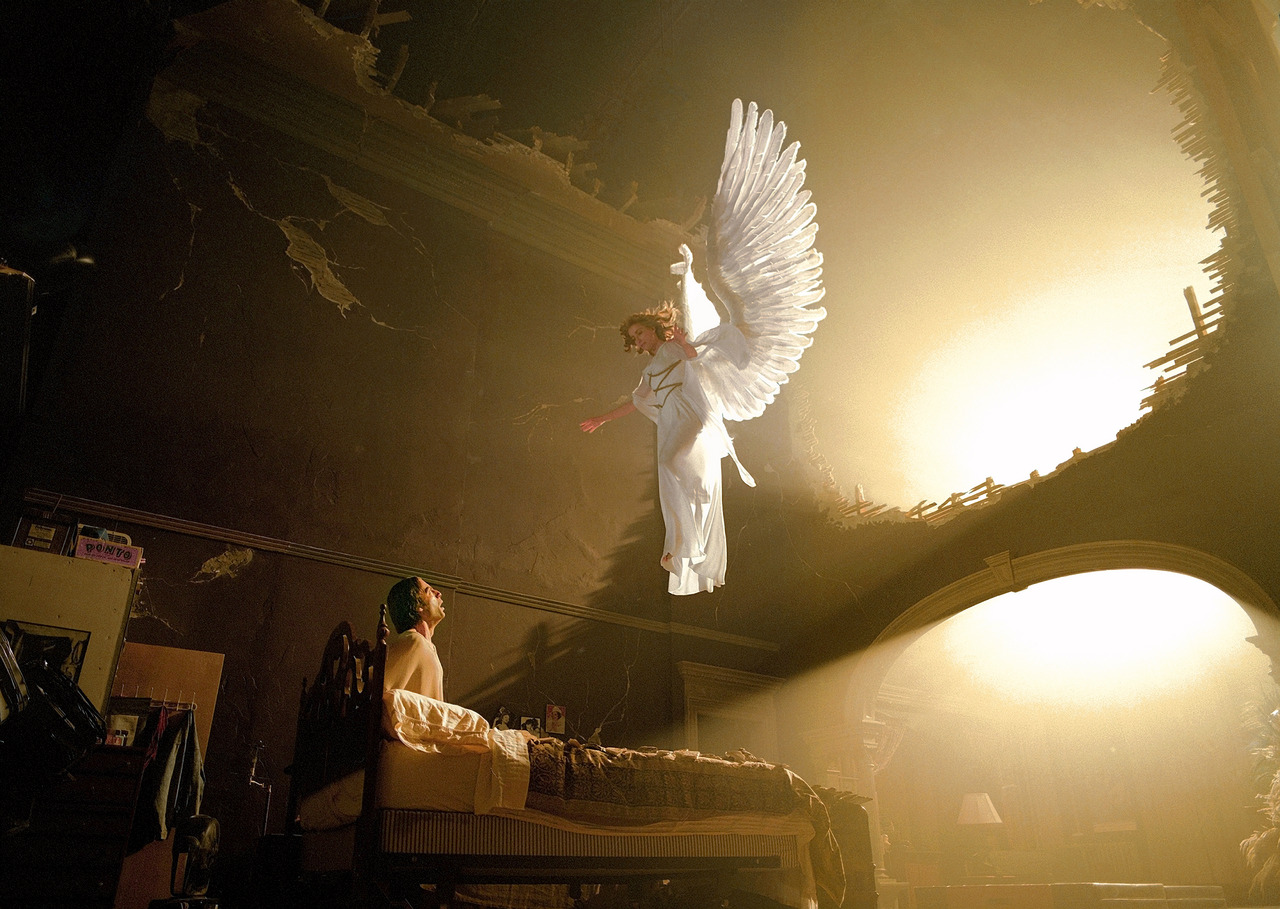 عبادة الملائكة
رسائل من الملائكة
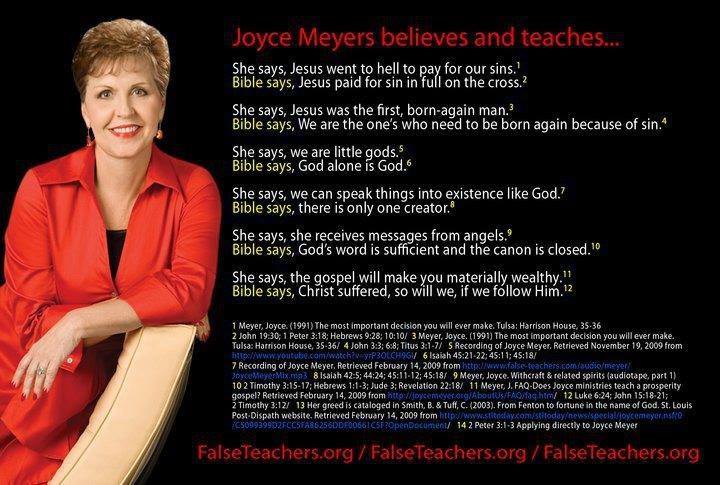 جويس ماير تصدق و تعلم
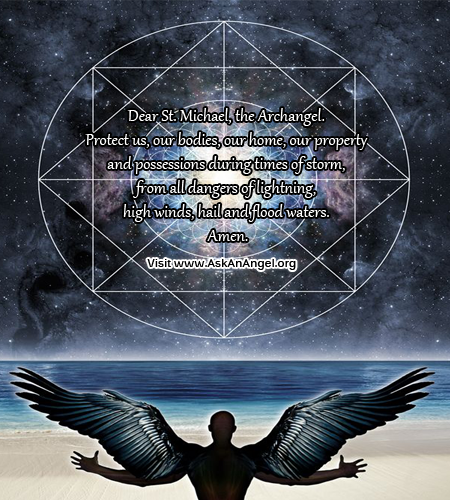 AskAnAngel.org
عزيزي ميخائيل رئيس الملائكة ....
المناسبة
188-189
كانت آسيا الصغرى البذرة لما تطور إلى الغنوسية في القرن الثاني . يخبرنا هجوم بولس المضاد بهذا عن البدعة: 

1. اليهودية : الناموسية في اتباع نواميس و شرائع العهد القديم (2: 16-17)
 
2. الفلسفة اليونانية – ما يعرف بالمعرفة العميقة المعلنة لأحد الرواد فقط (2: 2ب-4     ، 8-10)
 
3. عبادة الملائكة : كوسطاء بين الناس و الله (2: 18)
 
4. إنكار ألوهية المسيح (1: 15، 2: 9) و تفوقه (1: 15ب، 17أ) و قدرته على الخلق (1: 16) و حفظ العالم (1: 17)
 
5. الطبيعة التقشفية التي تنظر بطريقة دونية إلى الجسد (2: 20-23)

ما هي بدعة كولوسي؟ ما ورد أعلاه يدل على أنها كانت 
عبادة توفيقية يهودية - يونانية - تقشفية – وثنية . 
طريقة بولس لمحاربة البدعة هي التأكيد على ألوهية المسيح وعلوه.
[Speaker Notes: Epaphras evidently also told Paul of a serious heresy plaguing the church.  This prompted Paul to pen the epistle to the Colossians for Tychicus to deliver since he was returning to Colosse with Onesimus anyway.  The nature of the heresy has been much debated, but the internal evidence suggests that it was the seedbed for what later developed into Gnosticism in the second century. 
Paul’s response reveals the many problems with this heresy. It was a syncretistic heresy with five basic elements. We see these five problems in Colossians 2:
Its Jewish nature showed in its legalism by imposing Old Testament laws and rituals (2:16-17).]
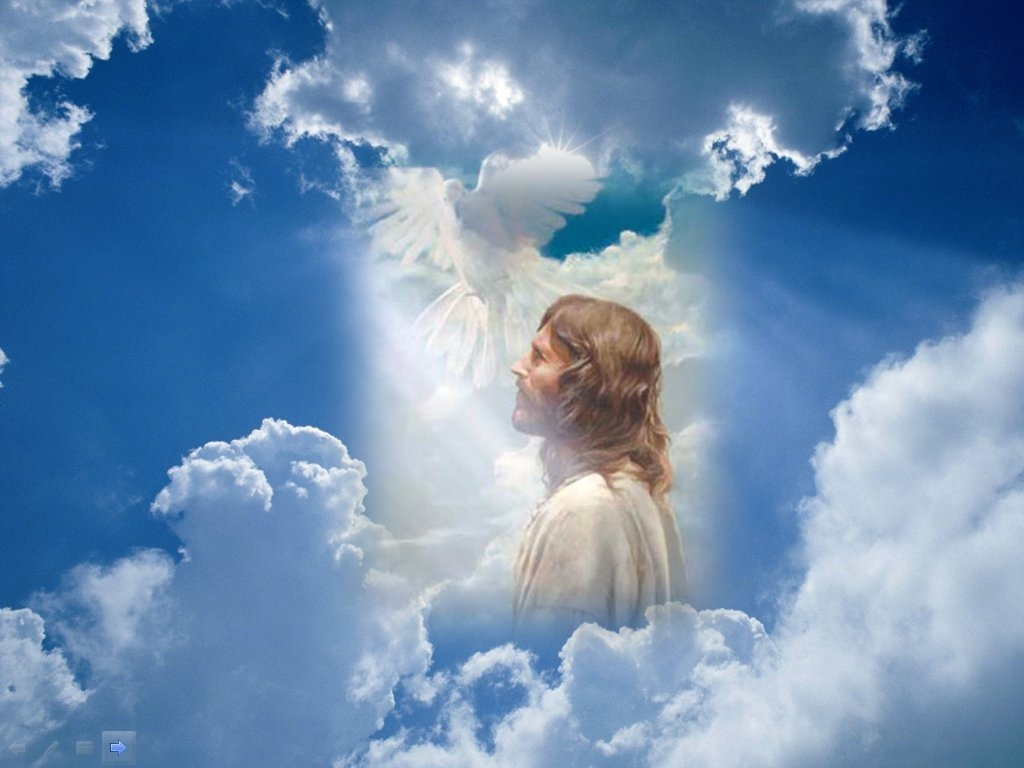 ألوهيةالمسيح
الذي هو
المناسبة
188-189
كانت آسيا الصغرى البذرة لما تطور إلى الغنوسية في القرن الثاني . يخبرنا هجوم بولس المضاد بهذا عن البدعة: 

1. اليهودية : الناموسية في اتباع نواميس و شرائع العهد القديم (2: 16-17)
 
2. الفلسفة اليونانية – ما يعرف بالمعرفة العميقة المعلنة لأحد الرواد فقط (2: 2ب-4     ، 8-10)
 
3. عبادة الملائكة : كوسطاء بين الناس و الله (2: 18)
 
4. إنكار ألوهية المسيح (1: 15، 2: 9) و تفوقه (1: 15ب، 17أ) و قدرته على الخلق (1: 16) و حفظ العالم (1: 17)
 
5. الطبيعة التقشفية التي تنظر بطريقة دونية إلى الجسد (2: 20-23)

ما هي بدعة كولوسي؟ ما ورد أعلاه يدل على أنها كانت 
عبادة توفيقية يهودية - يونانية - تقشفية – وثنية . 
طريقة بولس لمحاربة البدعة هي التأكيد على ألوهية المسيح وعلوه.
[Speaker Notes: Epaphras evidently also told Paul of a serious heresy plaguing the church.  This prompted Paul to pen the epistle to the Colossians for Tychicus to deliver since he was returning to Colosse with Onesimus anyway.  The nature of the heresy has been much debated, but the internal evidence suggests that it was the seedbed for what later developed into Gnosticism in the second century. 
Paul’s response reveals the many problems with this heresy. It was a syncretistic heresy with five basic elements. We see these five problems in Colossians 2:
Its Jewish nature showed in its legalism by imposing Old Testament laws and rituals (2:16-17).]
20 إذاً إن كنتم قد متم مع المسيح عن أركان العالم فلماذا كأنكم عائشون في العالم تفرض عليكم فرائض 21 لا تمس و لا تذق و لا تجس 22 التي هي جميعها للفناء في الإستعمال حسب وصايا و تعاليم الناس 23 التي لها حكاية حكمة بعبادة نافلة و تواضع و قهر الجسد ليس بقيمة ما من جهة إشباع البشرية
(2: 20-23)
التقشف
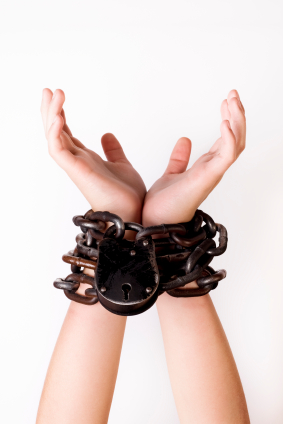 المناسبة
188-189
كانت آسيا الصغرى البذرة لما تطور إلى الغنوسية في القرن الثاني . يخبرنا هجوم بولس المضاد بهذا عن البدعة: 

1. اليهودية : الناموسية في اتباع نواميس و شرائع العهد القديم (2: 16-17)
 
2. الفلسفة اليونانية – ما يعرف بالمعرفة العميقة المعلنة لأحد الرواد فقط (2: 2ب-4     ، 8-10)
 
3. عبادة الملائكة : كوسطاء بين الناس و الله (2: 18)
 
4. إنكار ألوهية المسيح (1: 15، 2: 9) و تفوقه (1: 15ب، 17أ) و قدرته على الخلق (1: 16) و حفظ العالم (1: 17)
 
5. الطبيعة التقشفية التي تنظر بطريقة دونية إلى الجسد (2: 20-23)

ما هي بدعة كولوسي؟ ما ورد أعلاه يدل على أنها كانت 
عبادة توفيقية يهودية - يونانية - تقشفية – وثنية . 
طريقة بولس لمحاربة البدعة هي التأكيد على ألوهية المسيح وعلوه.
[Speaker Notes: Epaphras evidently also told Paul of a serious heresy plaguing the church.  This prompted Paul to pen the epistle to the Colossians for Tychicus to deliver since he was returning to Colosse with Onesimus anyway.  The nature of the heresy has been much debated, but the internal evidence suggests that it was the seedbed for what later developed into Gnosticism in the second century. 
Paul’s response reveals the many problems with this heresy. It was a syncretistic heresy with five basic elements. We see these five problems in Colossians 2:
Its Jewish nature showed in its legalism by imposing Old Testament laws and rituals (2:16-17).]
كيف يمكنك أن تكون محمياً من التعليم الكاذب ؟
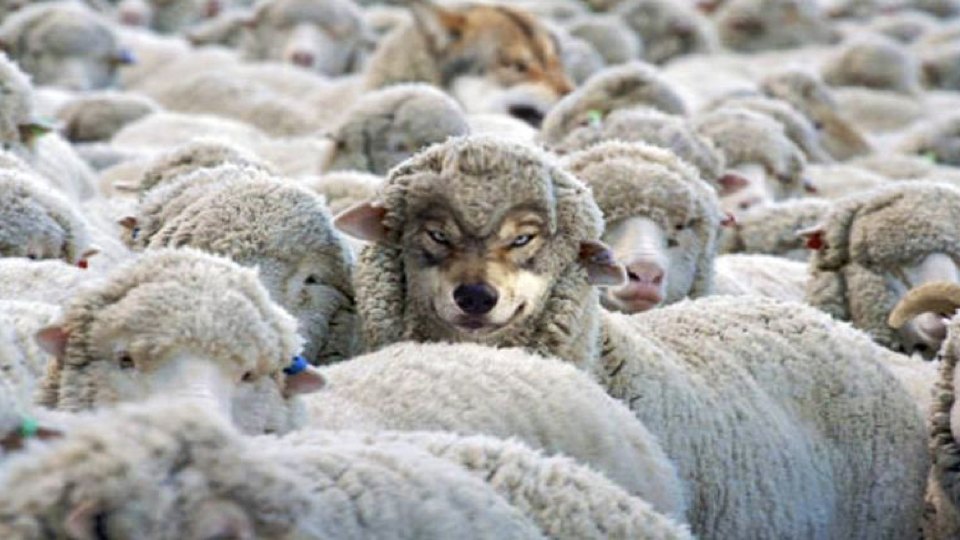 [Speaker Notes: What ways can we prevent heretical ideas from capturing us in their snare?]
187
Key Word & Verse
كولوسي
الكلمة المفتاحية
الألوهية
الآية المفتاحية
فإنه فيه يحل كل ملء اللاهوت جسدياً
(كولوسي 2: 9)
ملخص كولوسي
لاهوت
تطبيق
إلى
Book Chart
187
كولوسي
[Speaker Notes: Paul shows Christ's exalted position over the Colossian heresy in the first two chapters—and then explains how that leads to our position united with Christ and the holy practices that should result.]
الله
1. آمن أن يسوع هو الله(كو 1-2)
الآب
هو
ليس
ليس
هو
هو
الإبن
الروح القدس
ليس
كيف تكون محمياً من التعليم الكاذب ؟
[Speaker Notes: Guard yourself from heresy by embracing the deity and supremacy of Christ over all things.]
كولوسي 1
[Speaker Notes: Paul affirms his authority and God’s enabling to fight heresy (1:1-14).]
1 بولس رسول يسوع المسيح بمشيئة الله و تيموثاوس الأخ 2 إلى القديسين في كولوسي و الإخوة المؤمنين في المسيح نعمة لكم و سلام من الله أبينا و الرب يسوع المسيح(1: 1-2)
[Speaker Notes: He greets them as Christ’s apostle for those who might question his teaching (1:1-2).]
3 نشكر الله و ابا ربنا يسوع المسيح كل حين مصلين لأجلكم          4 إذ سمعنا بإيمانكم بالمسيح يسوع و محبتكم لجميع القديسين       5 من أجل الرجاء الموضوع لكم في السماوات الذي سمعتم به قبلاً في كلمة حق الإنجيل(1: 3-5)
[Speaker Notes: He thanks God for their faith and prays that they would know Christ’s adequacy (1:3-14).]
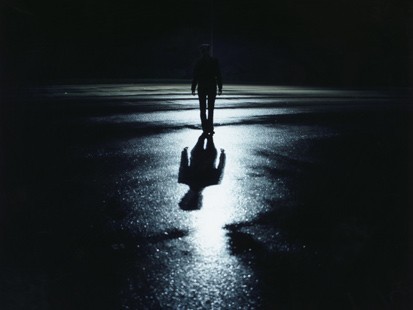 الإنتقال العظيم
13 الذي أنقذنا من سلطان الظلمة
و نقلنا إلى ملكوت ابن محبته
14 الذي لنا فيه الفداء بدمه غفران الخطايا(كو 1: 13-14)
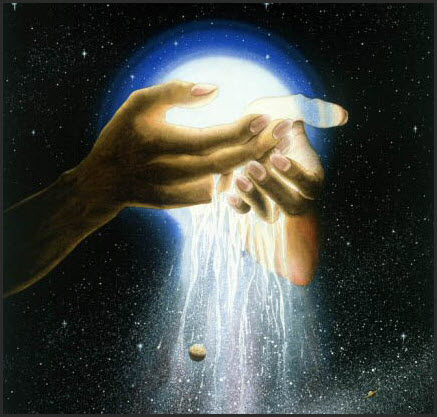 كولوسي 1: 15
الذي هو صورة الله غير المنظور بكر كل خليقة

كولوسي 1: 15
Colossians 1:16-18
16 فإنه فيه خلق الكل ما في السماوات و ما على الأرض ما يرى و ما لا يرى سواء كان عروشاً أم سيادات أم رياسات أم سلاطين الكل به و له قد خلق 17 الذي هو قبل كل شيء و فيه يقوم الكل 18 و هو رأس الجسد الكنيسة الذي هو البداءة بكر من الأموات لكي يكون هو متقدماً في كل شيء

كولوسي 1: 16-18
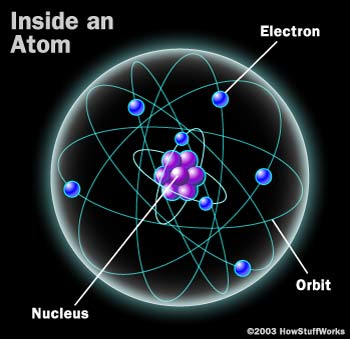 داخل الذرة
إلكترون
 (سالب)
فيه يقوم الكل (2: 17)
المدار
نواة البروتون(موجب)
[Speaker Notes: “Electric charge is the physical property of matter that causes it to experience a force when placed in an electromagnetic field. There are two types of electric charges: positive and negative.” (wikipedia on “electric charge”).  

One of the basic laws of physics is that opposite charges attract one another.  So how does the negatively-charged electron continue to circle around the positively-charged nucleus?  Why doesn’t the electron just fly into the nucleus?  Verse 17 says, “In [Christ] all things hold together.”

Another law says that like charges repel one another.  Good enough, but why doesn’t this apply in each atom?  Why don’t all these positively-charged protons repel one another and fly into space? Verse 17 says, “In [Christ] all things hold together.”]
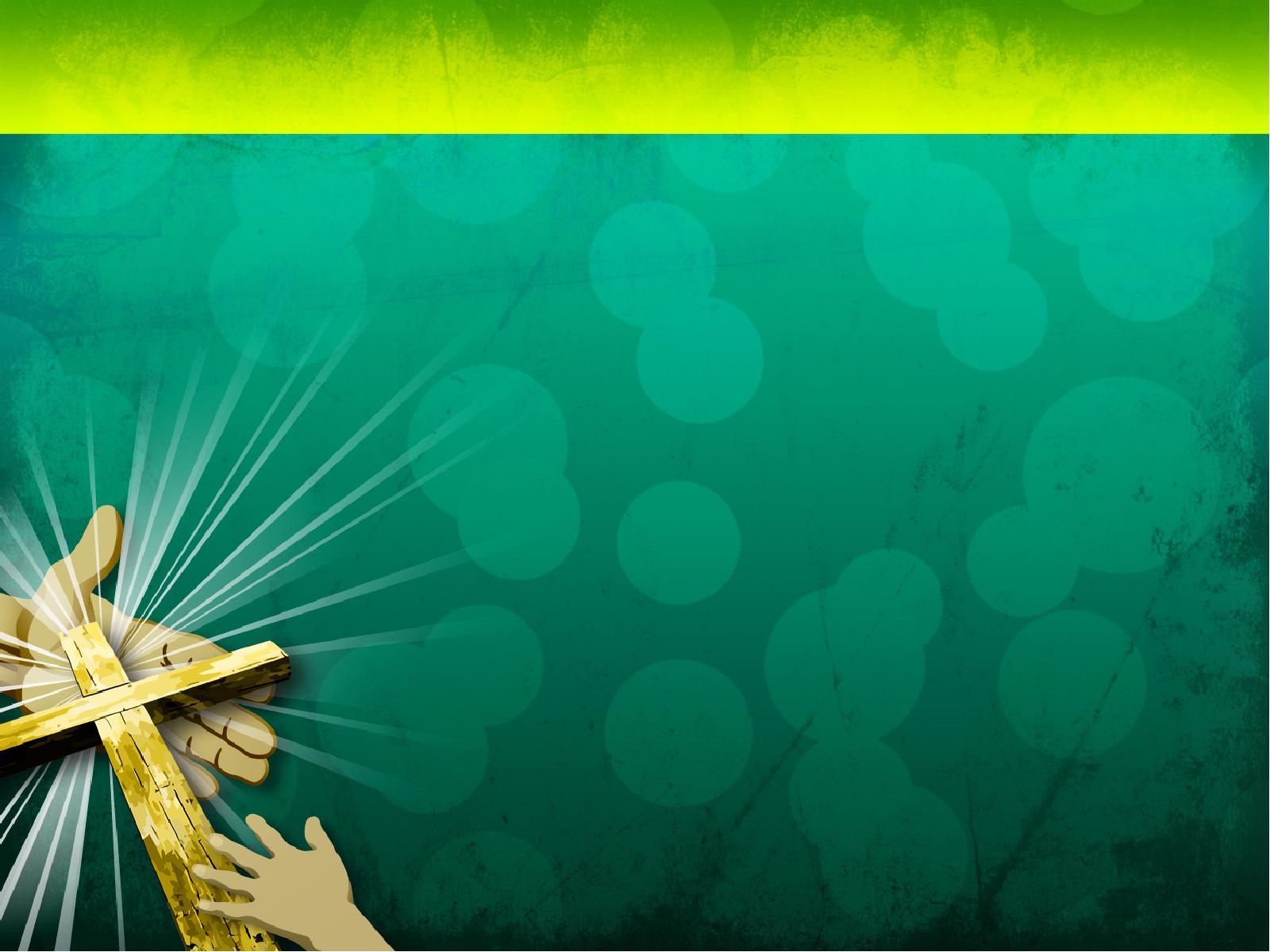 19 لأنه فيه سر أن يحل كل الملء
20 و أن يصالح به الكل لنفسه عاملاً الصلح بدم صليبه بواسطته سواء كان ما على الأرض أم ما في السماوات
كو 1: 19-20
عبرانيين1: 1-2
1 الله بعدما كلم الآباء بالأنبياء قديماً بأنواع و طرق كثيرة 2 كلمنا في هذه الأيام الأخيرة في ابنه الذي جعله وارثاً لكل شيء الذي به أيضاً عمل العالمين
[Speaker Notes: Long ago God spoke many times and in many ways to our ancestors through the prophets. 2 And now in these final days, he has spoken to us through his Son. God promised everything to the Son as an inheritance, and through the Son he created the universe. 3 The Son radiates God's own glory and expresses the very character of God, and he sustains everything by the mighty power of his command. When he had cleansed us from our sins, he sat down in the place of honor at the right hand of the majestic God in heaven. 4 This shows that the Son is far greater than the angels, just as the name God gave him is greater than their names.]
يوحنا : تلخيص الرسالة
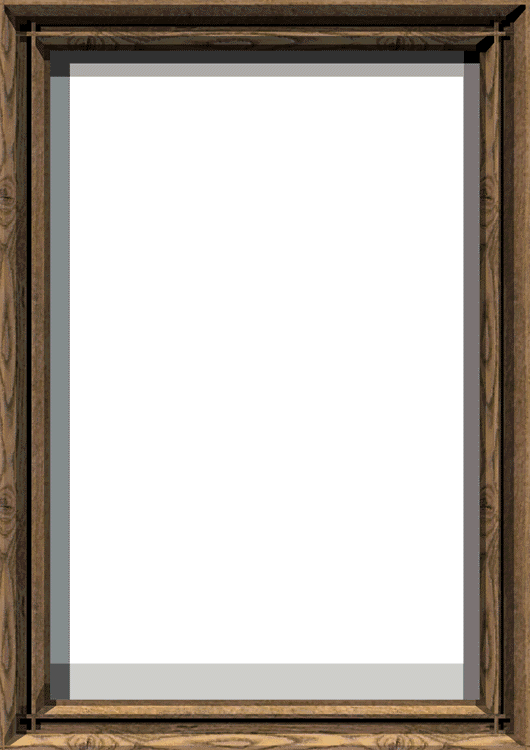 الإصحاح 1 : 6 حقائق عظيمة عن
يسوع
المسيح
العدد 1 :                          الأزلي
الأقنوم المتميز
كان و الله الذي يكون
عدد 2 :
موجود مع الله أزلياً
كل شيء به كان و بغيره لم يكن شيء مما كان
عدد 3 : خالق الوجود
يوحنا 3:1
1
25
[Speaker Notes: Verse 3: He is the Creator of the Universe…
////	"Through him all things were made; without him nothing was made that has been made."]
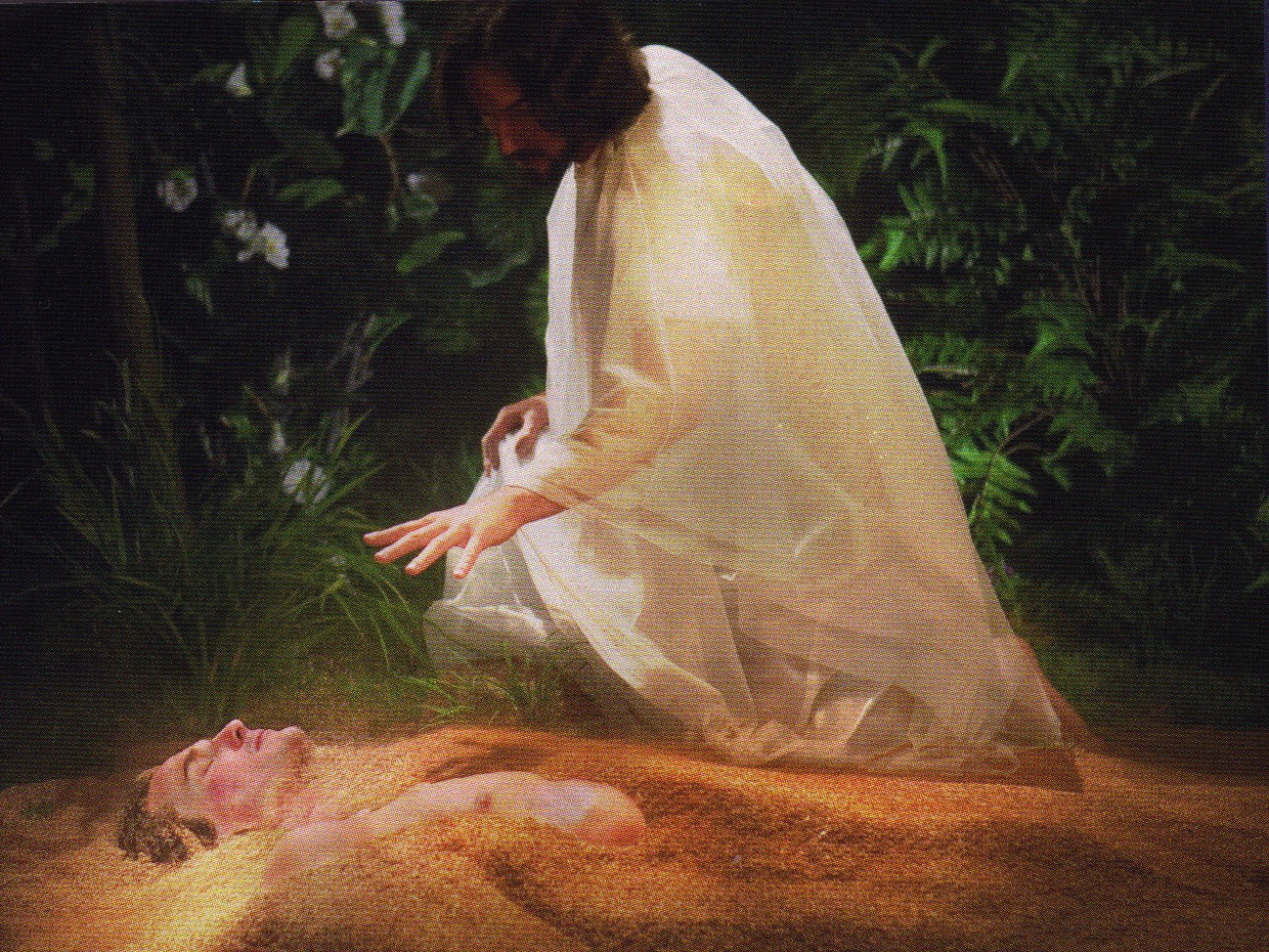 شكل يسوع آدم من التراب    (يو 1: 3،     تك 2: 7)
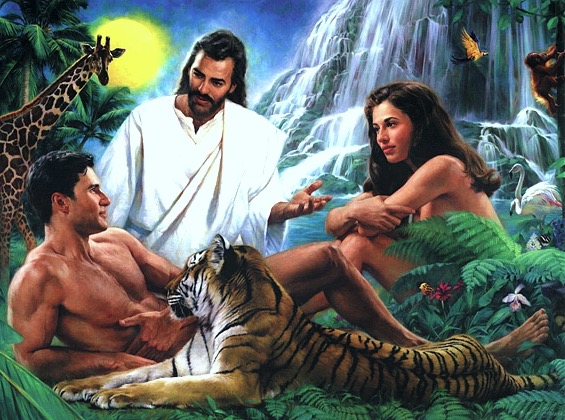 خلق يسوع آدم و حواء(يو 1: 3،تك 2: 21-23)
كنيسة يسوع الحقيقي، طريق آدم
195
200
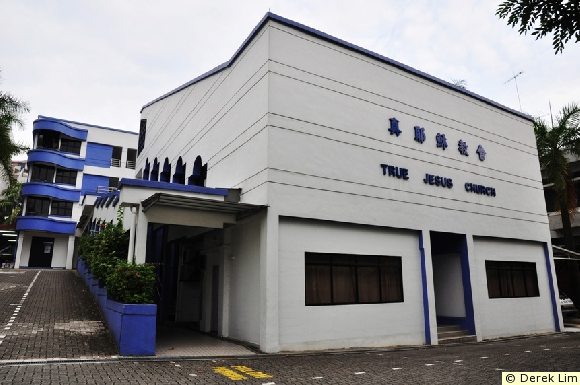 يسوع هو الآب السماوي ؟؟؟؟
= المودالية
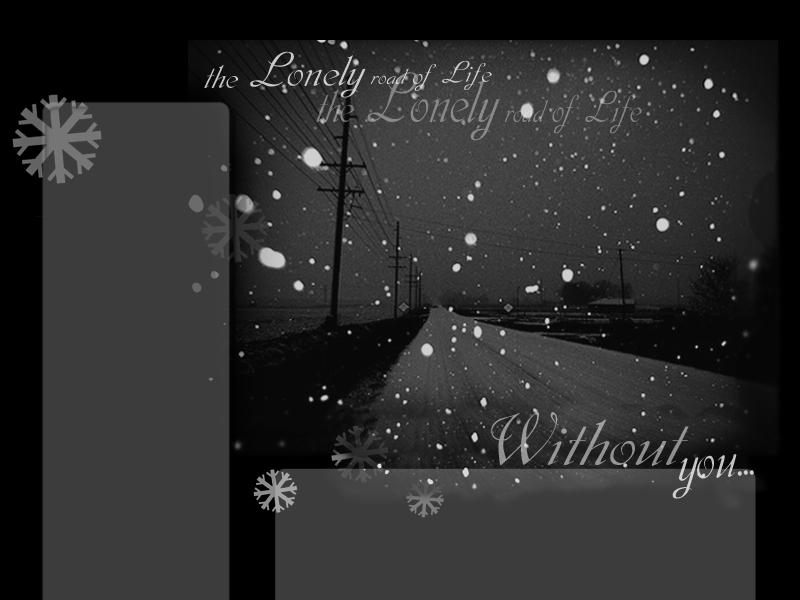 بماذا تؤمن كنيسة يسوع الحقيقي ؟
هوية كنيسة يسوع الحقيقي
200
+
+
+
+
+
+
=
المعمودية في كنيسة يسوع الحقيقي (إحناء الرأس)
غسل الأرجل من خادم كنيسة يسوع الحقيقي
المائدة (الإستحالة)
الإمتلاء بالروح القدس
التكلم بألسنة
(الإيمان بالمسيح ؟؟ = لا)
الخلاص ؟؟؟؟
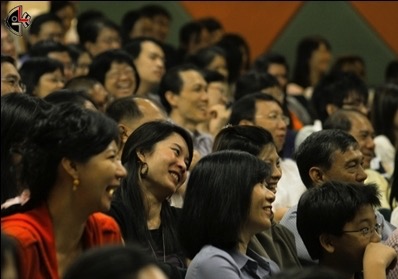 تزييف ؟
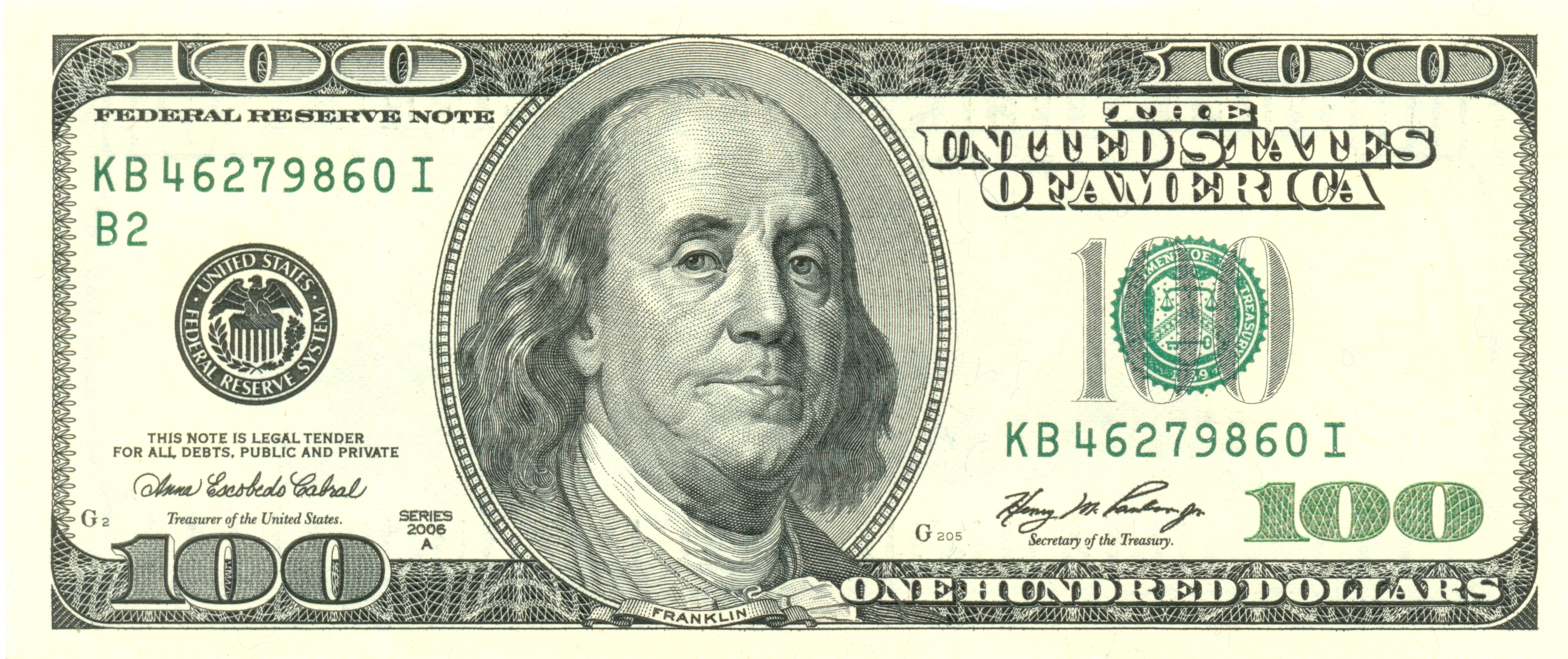 [Speaker Notes: We are protected from false views of Jesus (heresy) by being familiar with the really true Jesus.
So how do we know who the real Jesus is? Well, how would you train a teller to identify a fake $100 bill? I suspect it might be great to send them to a school to help them get trained in the various types of paper, ink, and major flaws of fake notes. However, the US Federal Bank tellers do not get training in the various types of counterfeit bills. Instead, they are sent to Washington DC where they sit in large rooms of freshly printed notes bound into large books. There they count sheets of these real bank notes for two weeks of boring tedium. When they get into their teller role after that and a fake note hits their hands, it just doesn’t look right—or feel right. They are so familiar with the real thing that the counterfeit is obvious.
I used to study the various belief systems of about every group imaginable. I learned the Mormon doctrine so well I could tell Mormons what they didn’t even know they believed! I read the Jehovah Witness stuff, the United Pentecostal cult, and many other “isms” our there. But I soon learned that I could never keep up! There were too many cults—especially where I grew up in the San Francisco area where one person said a new religious cult was started every week on the average!
Then I heard about the Federal bank teller training. I realized that I needed to know the real Bible, the real Jesus, and the real gospel. I started memorizing whole books of the Bible like Colossians and then I could see that when a new teaching showed up, it just didn’t look right or feel right because I knew the truth of Scripture. 
Now when talking to people who claim to be Christians but something just doesn’t seem right, I simply ask them, “Do you believe Jesus is the son of God?” Nearly all say yes. Then I say, “Do you believe Jesus is God the Son?” Here is where I find out if they believe in the Trinity.]
كولوسي 2
ما هو الخطأ ؟
الغنوسية خطأ بما أن الألوهية 
في المسيح (2: 6-10)
الناموسية خاطئة لأن الحقيقة 
في المسيح (2: 11-17)
التصوف خاطئ لأن الرئاسة 
في المسيح (2: 18-19) 
التقفشف خاطئ لأن الحصانة
في المسيح (2: 20-23)
[Speaker Notes: Here in verses 5-11 Paul exhorted the Christians at Colossae to "put to death their sinful ways". 

"So put to death the sinful, earthly things lurking within you…" (NLT) parallels with what Jesus commanded in Matthew 18:9, "And if your eye causes you to sin, gouge it out and throw it away…" (NLT). Neither Christ's nor Paul's injunction can mean hack, hew or maim the limbs and organs of the body. The whole idea of putting to death or gouge out the eye means "doing away with what is evil" in us. 

And what are these sinful earthly things - the evil things in us?]
تعليم كاذب
أول أعراض المعلمين الكذبة هو ما يؤكدونه. 
المعلم الكاذب يدعو إلى مذهب مختلف. 
قد يتخذ التعليم الكاذب عدة أشكال. قد ينكر وجود الله أو يعلم الخطأ في طبيعته وصفاته، قد ينكر الثالوث. إن الخطأ في شخص المسيح وعمله شائع أيضًا في الأنظمة الخاطئة. أولئك الذين ينكرون ولادته من عذراء أو الكمال بلا خطيئة ، أو الموت البديل ، أو القيامة الجسدية ، أو العودة المستقبلية تظهر عليهم علامات عدوى خطيرة. يعلم المعلمون الكذبة أيضًا الخطأ في طبيعة الروح القدس وشخصه وعمله. ومع ذلك ، فإن سلالة أخرى من مرض التعليم الكاذب تنكر أصالة الكتاب المقدس أو وحيه أو سلطانه أو عصمته.
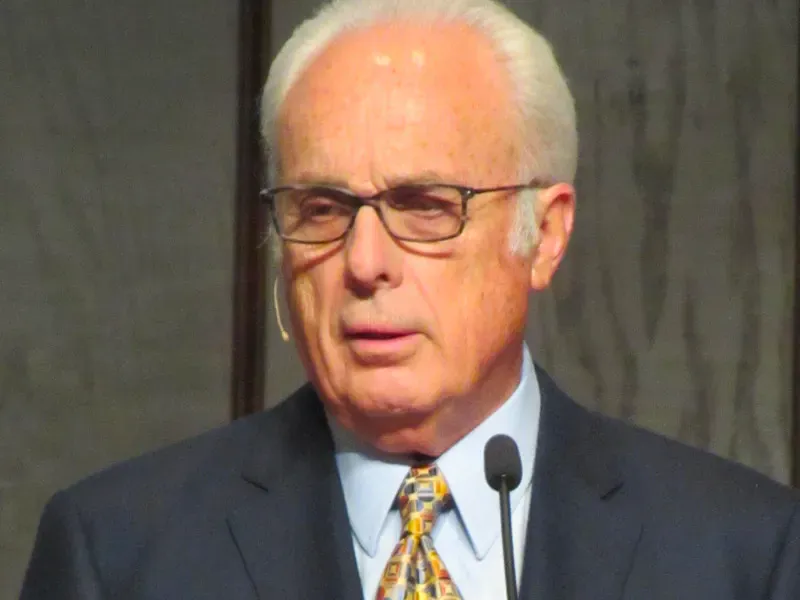 جون ماك آرثر
علم أمراض المعلمين الكذبة
كيف يمكنك أن تكون محمياً من التعليم الكاذب ؟
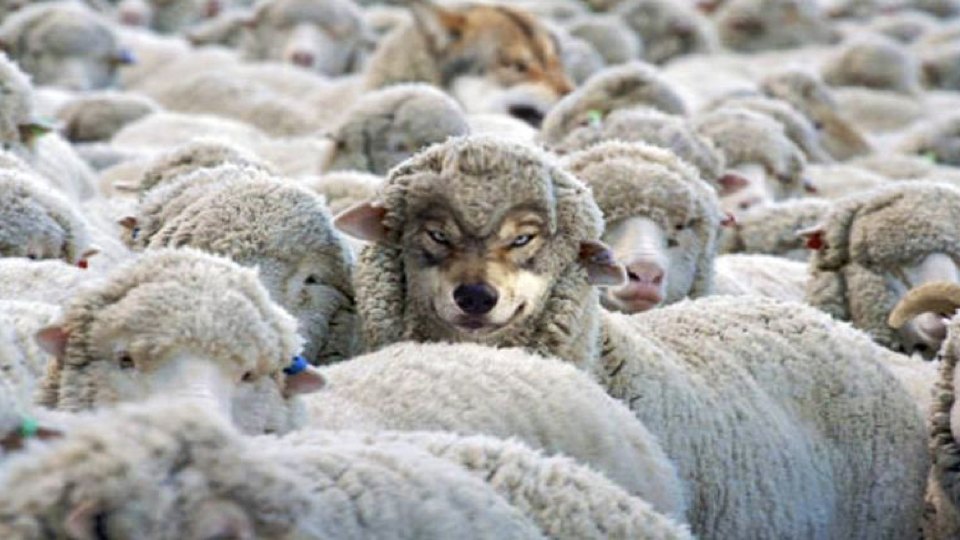 [Speaker Notes: What ways can we prevent heretical ideas from capturing us in their snare?]
الله
1. آمن أن يسوع هو الله(كو 1-2)
الآب
هو
ليس
ليس
هو
هو
الإبن
الروح القدس
ليس
كيف تكون محمياً من التعليم الكاذب ؟
[Speaker Notes: Guard yourself from heresy by embracing the deity and supremacy of Christ over all things.]
2. احتضن الحياة المقدسة(كو 3-4)
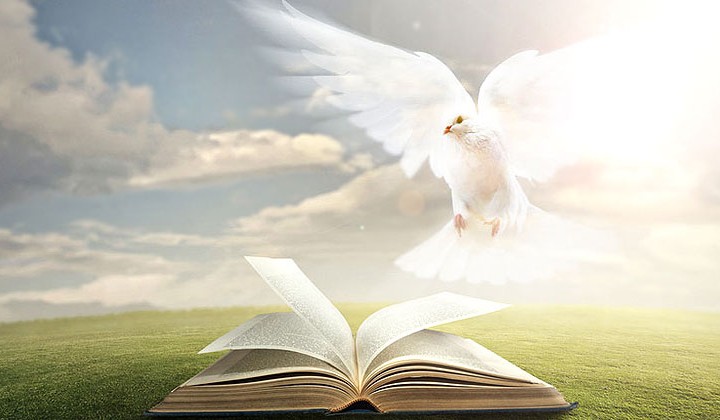 كيف تكون محمياً من التعليم الكاذب
[Speaker Notes: Protect yourself from heresy by your pure lifestyle.]
كولوسي 3
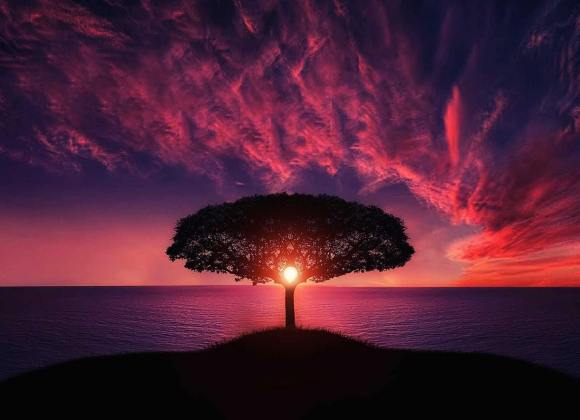 1 فإن كنتم قد قمتم مع المسيح فاطلبوا ما فوق حيث المسيح جالس عن يمين الله
2 اهتموا بما فوق لا بما على الأرض
كو 3: 1-2
الحياة المقدسة علاقاتية
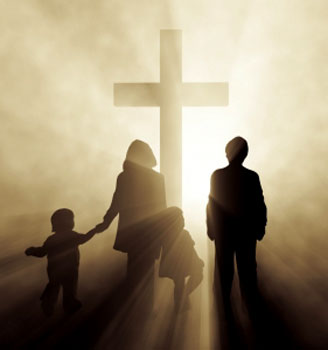 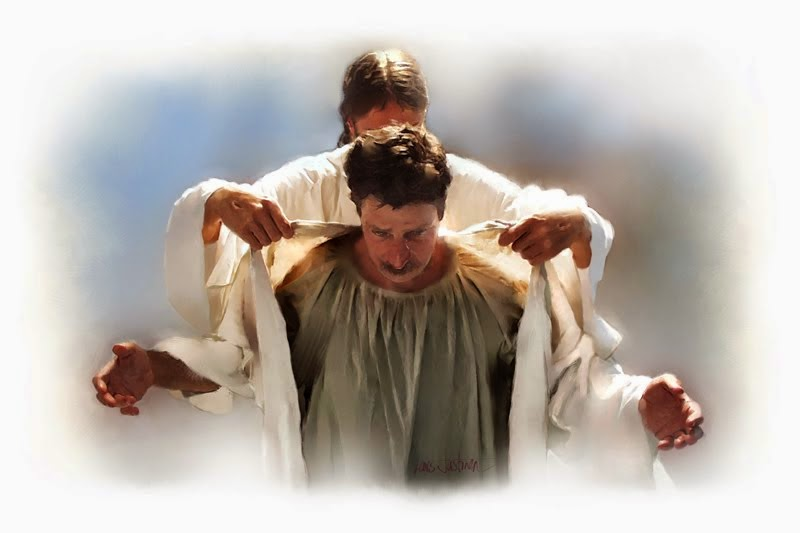 كيف نلبس فضائل الحياة الجديدة ؟كولوسي 3: 5-17
[Speaker Notes: I will put off the shabby clothes….]
1. اخلع الملابس القديمة    (3: 5-11)
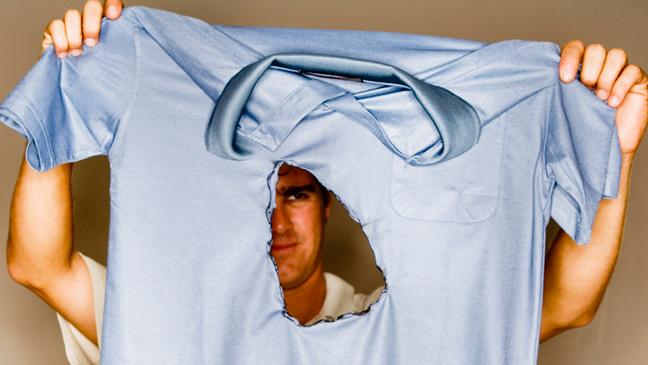 [Speaker Notes: Here in verses 5-11 Paul exhorted the Christians at Colossae to "put to death their sinful ways".]
كو 3: 5فأميتوا أعضاءكم التي على الأرضمت 18: 9أو إن أعثرتك عينك فاقلعها و ألقها عنك
[Speaker Notes: Here in verses 5-11 Paul exhorted the Christians at Colossae to "put to death their sinful ways". 

"So put to death the sinful, earthly things lurking within you…" (NLT) parallels with what Jesus commanded in Matthew 18:9, "And if your eye causes you to sin, gouge it out and throw it away…" (NLT). Neither Christ's nor Paul's injunction can mean hack, hew or maim the limbs and organs of the body. The whole idea of putting to death or gouge out the eye means "doing away with what is evil" in us. 

And what are these sinful earthly things - the evil things in us?]
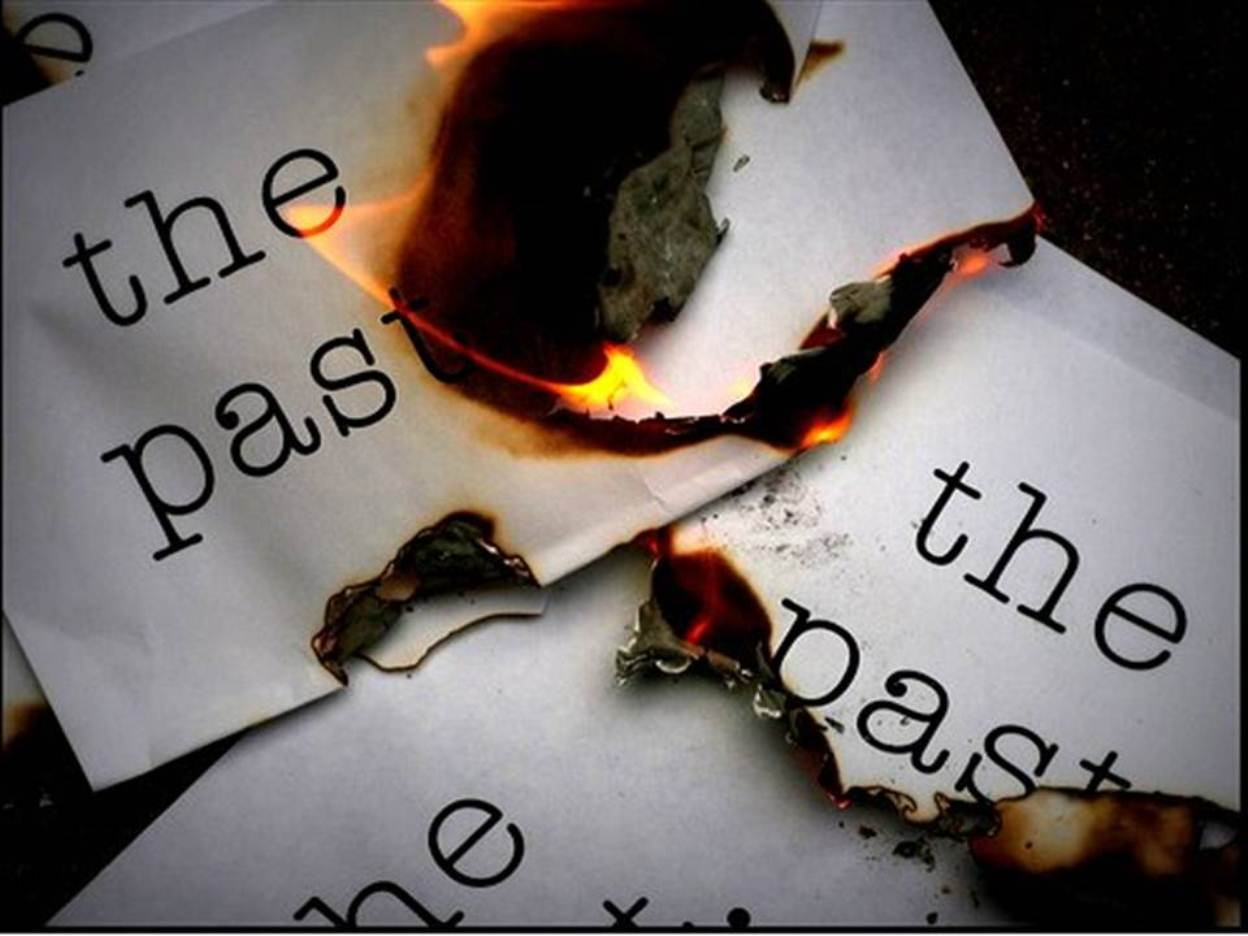 النقطةتخلص مما هو شرير فينا
[Speaker Notes: Here in verses 5-11 Paul exhorted the Christians at Colossae to "put to death their sinful ways". 

"So put to death the sinful, earthly things lurking within you…" (NLT) parallels with what Jesus commanded in Matthew 18:9, "And if your eye causes you to sin, gouge it out and throw it away…" (NLT). Neither Christ's nor Paul's injunction can mean hack, hew or maim the limbs and organs of the body. The whole idea of putting to death or gouge out the eye means "doing away with what is evil" in us. 

And what are these sinful earthly things - the evil things in us?]
إخلع ملابس الحياة الفاسدة (3: 5-7)
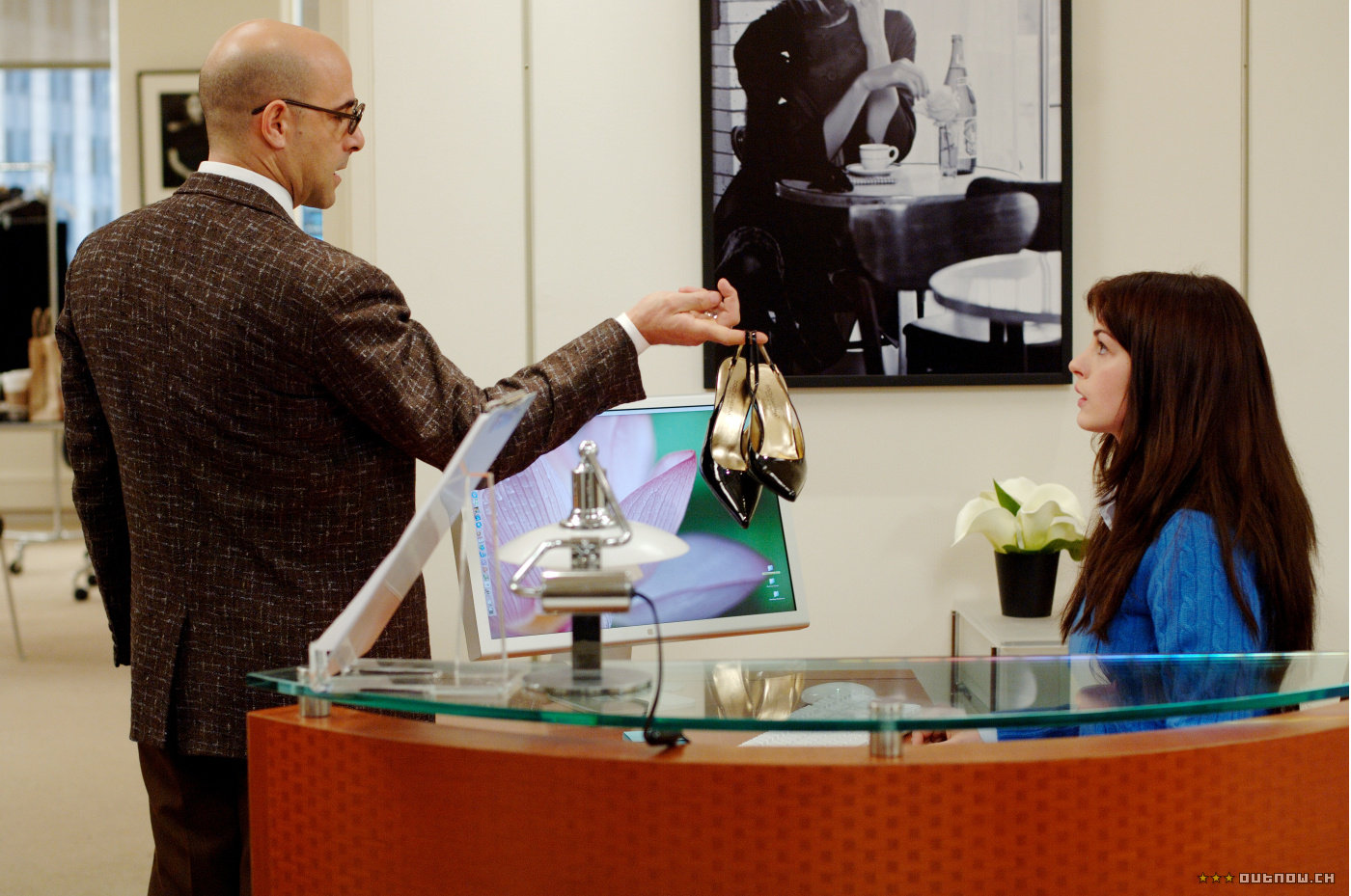 [Speaker Notes: I am sure we are all no stranger to this particular word. I have not been to many countries like most of you but coming from a country like India where corruption is quite prevalent.]
موت الحياة الفاسدة(3: 5-7)
نسبة الأشخاص حول العالمالذين دفعوا رشوة مقابل خدمات معينة في 2013
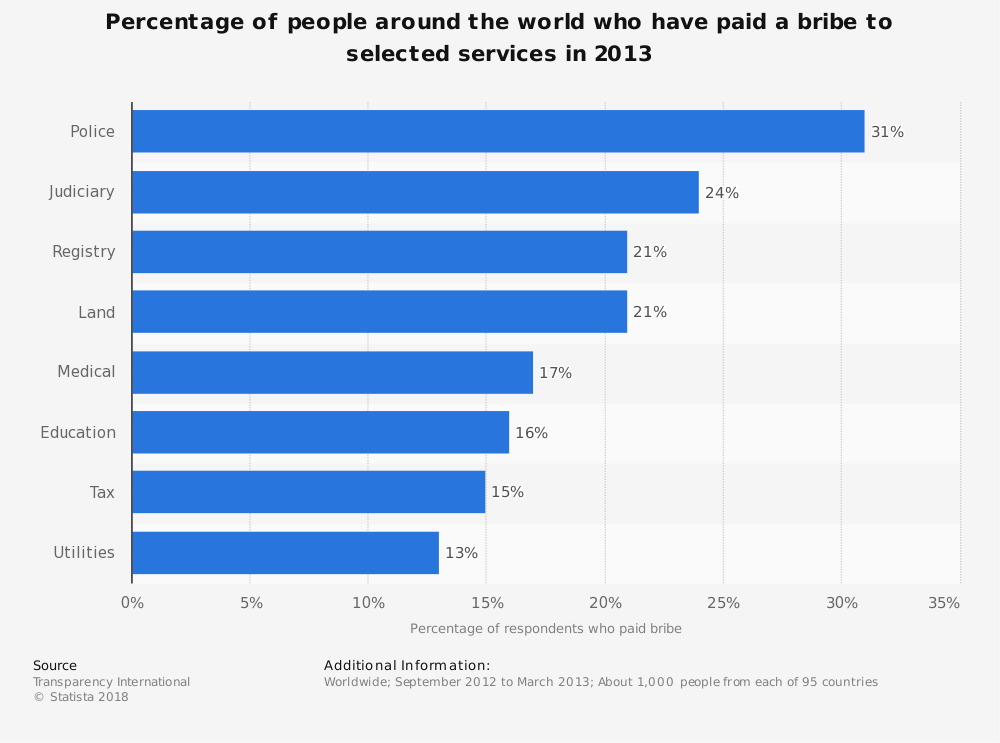 الشرطة
القضاء
التسجيل
الأراضي
العلاج
التعليم
الضريبة
الخدمات
الموت بسبب الحياة الفاسدة(3: 5-7)
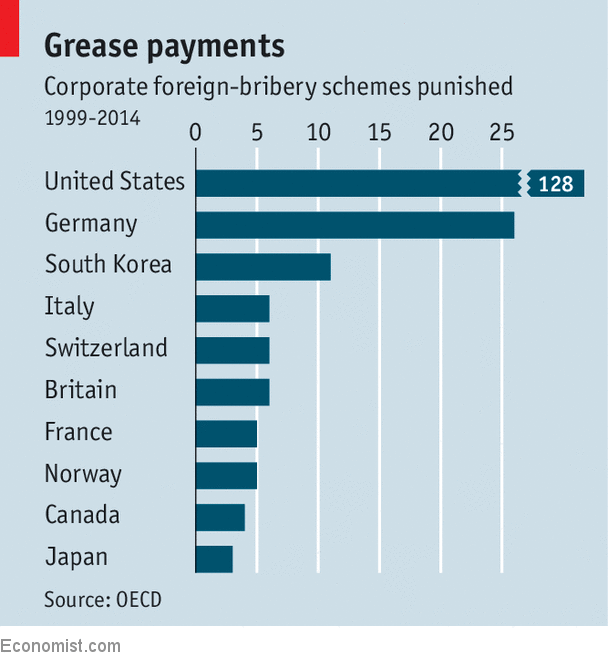 تجعيد المدفوعانت
معاقبة مخططات الرشوة الأجنبية للشركات
1999-2014
الولايات المتحدة
ألمانيا
كوريا الجنوبية
إيطاليا
سويسرا
بريطانيا
فرنسا
النرويج
كندا
اليابان
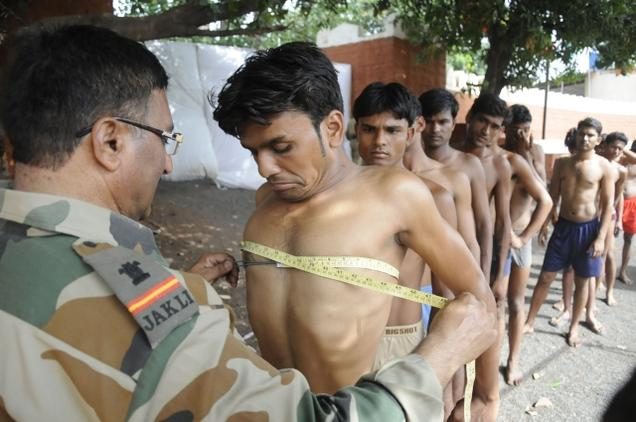 Death to corrupt living
[Speaker Notes: In my [Athan’s] home country of India, to get a job in govt. sector we need to pay heavy bribes to the conducting officers. 

In 2012, one of my younger brothers went for an army recruitment… physical fitness passed…written passed…medical exam passed… but was rejected because we were unable to pay the bribe around S$4000.

It broke my brother's heart and brought frustration… your corrupt living has an adverse impact not just to you alone but to other people, especially those who are poor.]
الزنا، النجاسة، الهوى، الشهوة الردية، الطمع الذي هو عبادة الأوثان(3: 5ب)
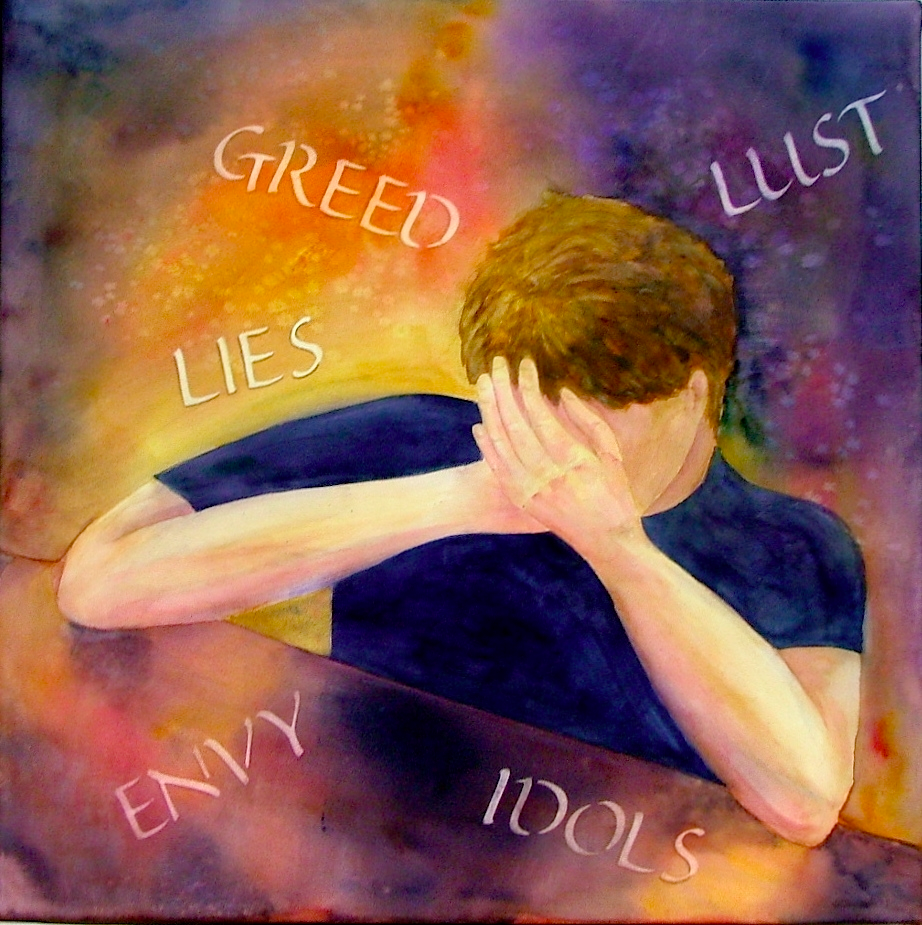 الطمع
الشهوة
الأكاذيب
الغيرة
الأصنام
[Speaker Notes: Corrupt living is not just the corruption in financial matters. Paul listed a whole range of habits that tags along with corrupt living. They are sexual immorality, impurity, lust, and evil desires and greed.
We need to put away our impure thoughts – thoughts such as desiring or scheming to harm people. We also need to put away sexual impurity. Singles, we no longer care what we did in the past because of our new identity as new people in Christ but from this point forth let us be sexually pure. Married people, as people of God, God demands you to be sexually faithful to your spouses. Evils such as these, and on which the apostle says God's wrath rests, must be slain.]
إخلع ملابس المحادثات السيئة (3: 8-9)
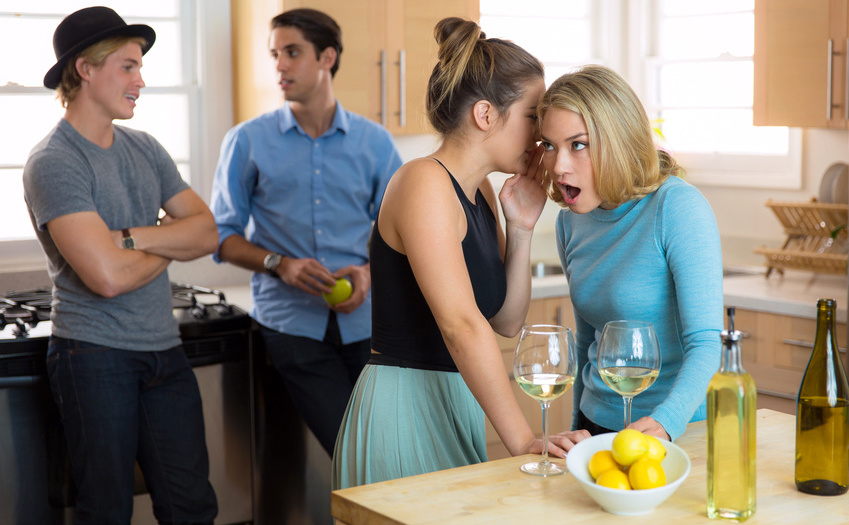 [Speaker Notes: Paul deals with the sins of speech which seemed, like echoes of the past, to linger on the lips of the Colossians. Proverbs 18:21 says "The tongue can bring death or life; those who love to talk will reap the consequences (NLT)". James says "And the tongue is a flame of fire. It is a whole world of wickedness, corrupting your entire body. It can set your whole life on fire, for it is set on fire by hell itself (Jam 3:6-7 NLT). Jesus Christ said "You brood of snakes! How could evil men like you speak what is good and right? For whatever is in your heart determines what you say. (Mat 12:34 NLT)". Yes we should do away with wrong conversations.]
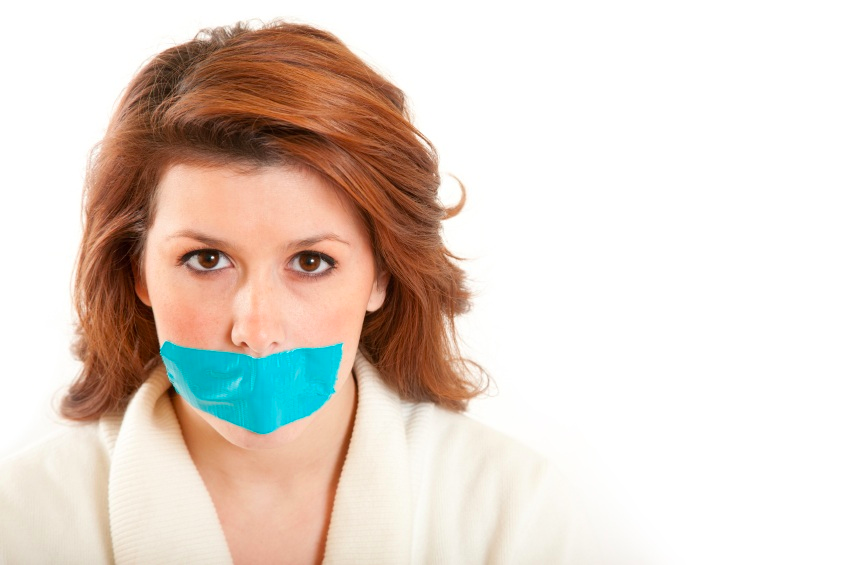 8 و أما الآن فاطرحوا عنكم أنتم أيضاً الكل الغضب السخط الخبث التجديف الكلام القبيح من أفواهكم 9 لا تكذبوا بعضكم على بعض إذ خلعتم الإنسان العتيق مع أعماله
(3: 8-9)
3:8-9
[Speaker Notes: Paul deals with the sins of speech which seemed, like echoes of the past, to linger on the lips of the Colossians. Proverbs 18:21 says "The tongue can bring death or life; those who love to talk will reap the consequences (NLT)". Jesus Christ said "You brood of snakes! How could evil men like you speak what is good and right? For whatever is in your heart determines what you say. (Mat 12:34 NLT)". Yes we should do away with wrong conversations.]
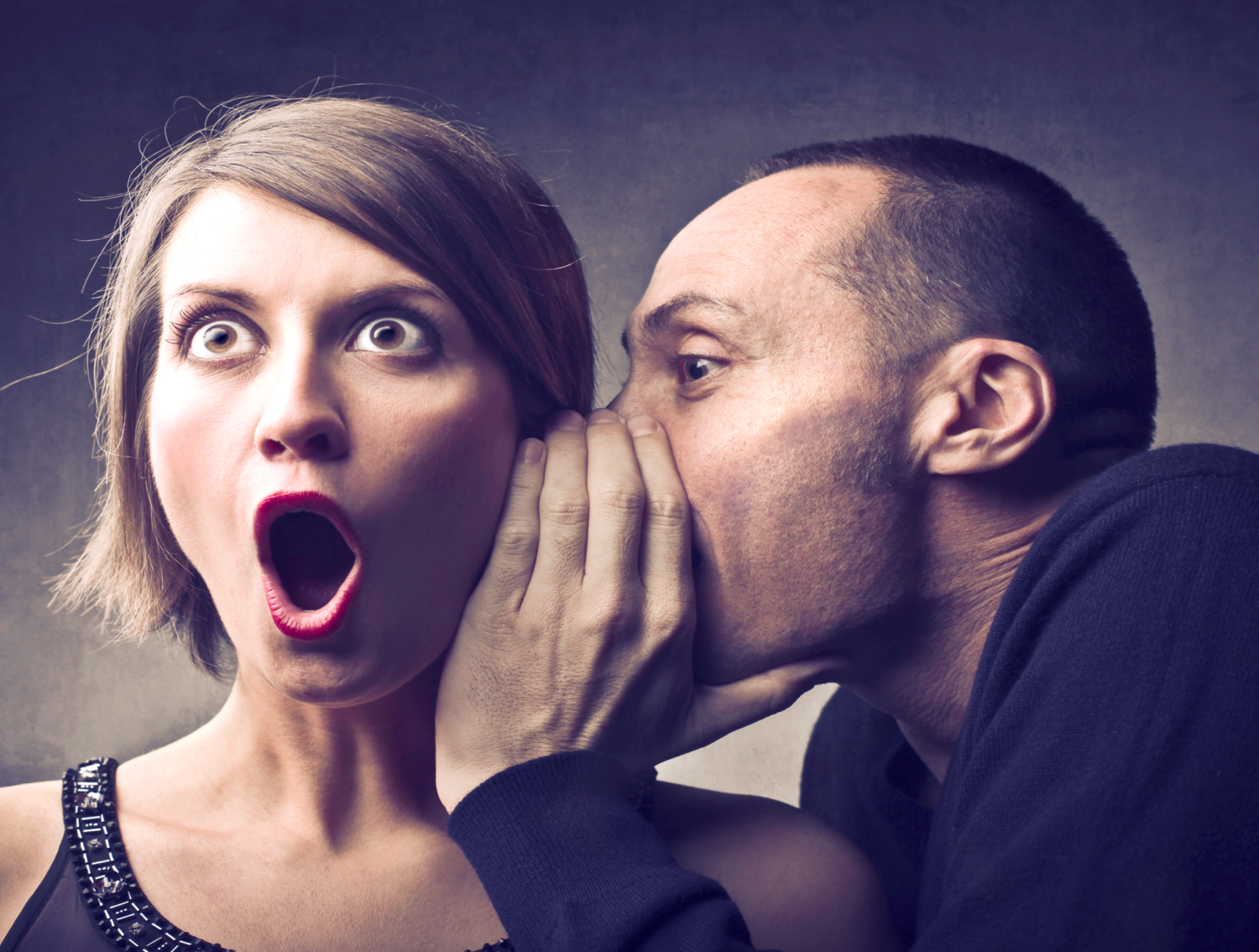 الغضب، السخط، الخبث، التجديف الكلام القبيح، الأمور الباطلة
ما هو نوع الكلام الذي يجب التخلص منه ؟
[Speaker Notes: Do away with conversations that can cause someone to
1)	"Anger," and sin
2)	Conversations that will "Enrage"
3)	Talks to malign someone's image;
4)	"Slander," i.e. blasphemy;
5)	"Dirty language," i.e. abusive words;
6)	"Falsehood," a word that needs no description. Let us not speak pretentiously but true to our words.]
الموت للفروق التقليدية
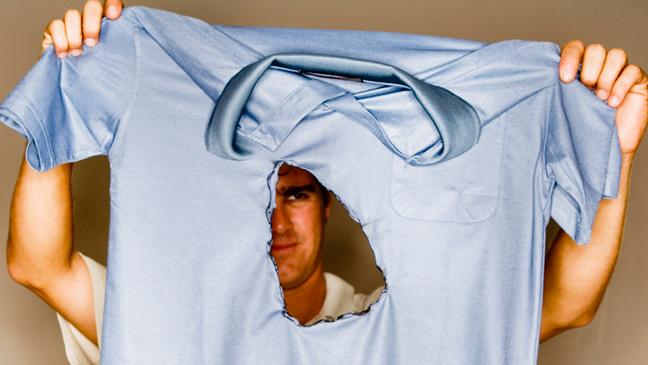 [Speaker Notes: Paul exhorted the Colossians that as new people who have put on the virtues of new life, they must also put to death the conventional distinctions which leads to divisions in the church. For we are all made new in Christ and in Christ there is no distinction between "…a Jew or a Gentile, circumcised or uncircumcised, barbaric, uncivilized, slave, or free. Christ is all that matters, and he lives in all of us (Col 3:11 NLT)".]
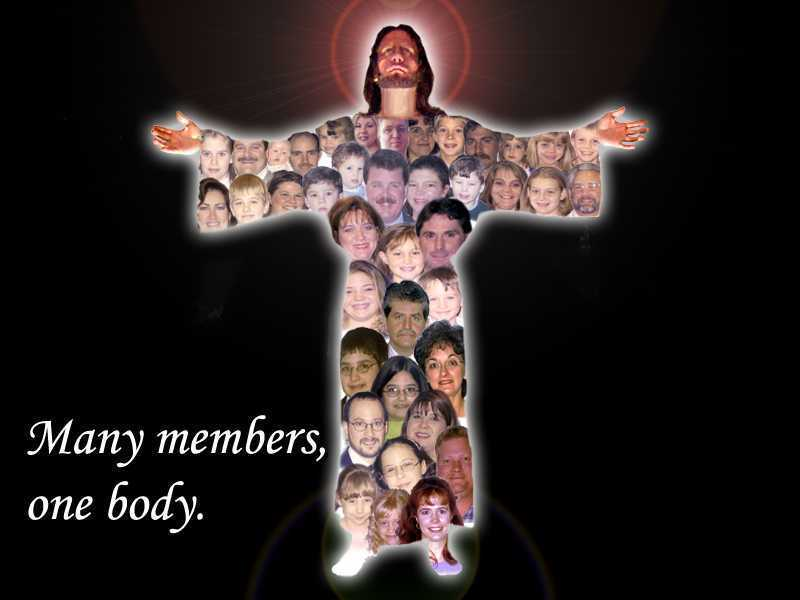 3:10-11
10 و لبستم الجديد الذي يتجدد للمعرفة حسب صورة خالقه 11 حيث ليس يوناني و يهودي ختان و غرلة بربري سكيثي عبد حر بل المسيح الكل و في الكل
(3: 10-11)
[Speaker Notes: If Christ have made us all one in him, shall we still continue live our life dividing among ourselves? No, I am American and I cannot be with the Indian; I am Indians and I cannot be with the Chinese, Dutch, Pilipino…]
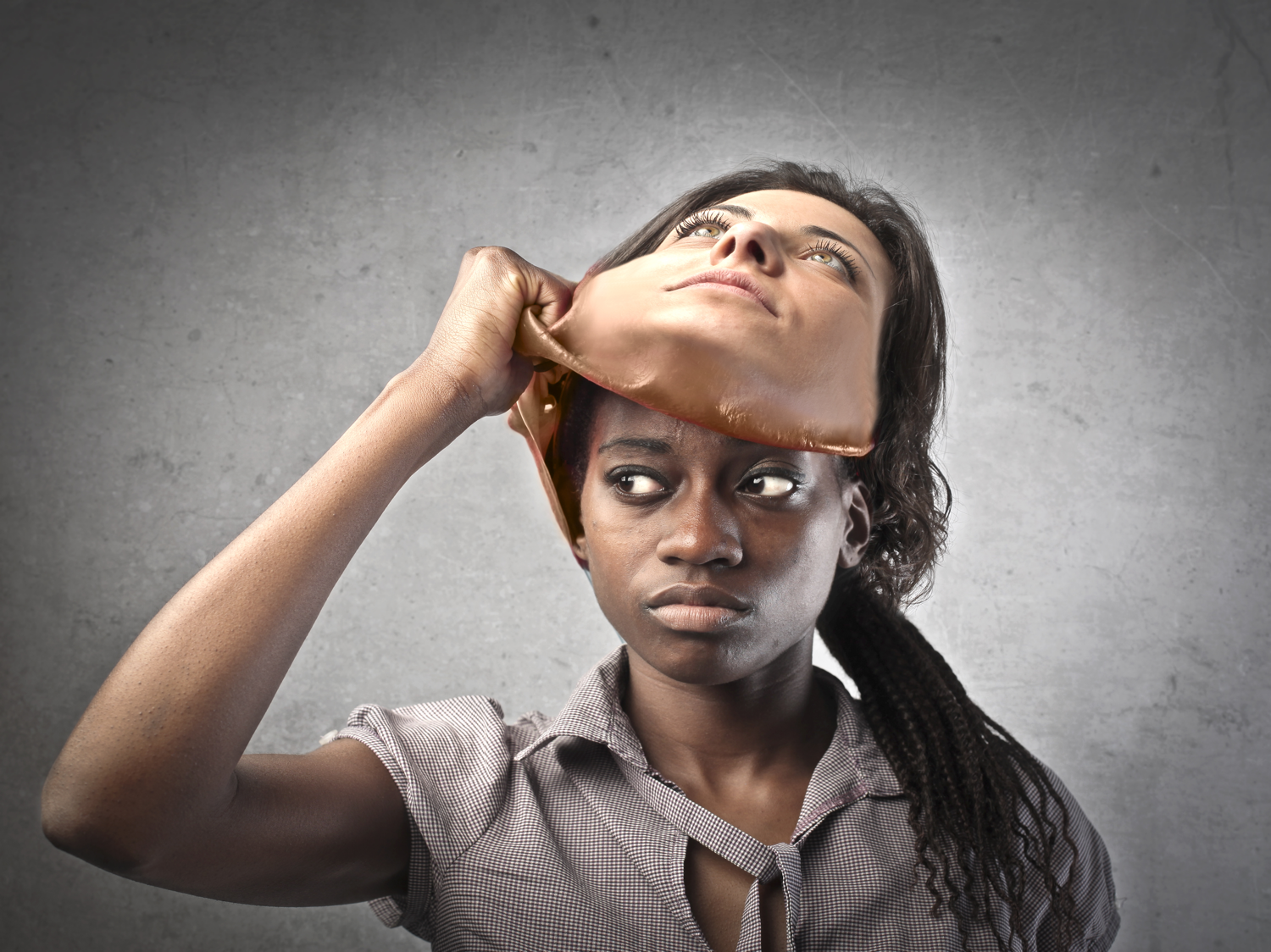 تجنب هذه الفروقات
عرقي : يوناني أو يهودي

طقسي : ختان أو غرلة

حضاري : بربري أو سكيثي

اجتماعي : عبد أو حر
[Speaker Notes: 1)	Ethnic distinctions: "Greek and Jew". Let us stop drawing boundaries along the line of our ethnic groups. 
2)	Ceremonial: "circumcision or un-circumcision". The Jewish Christians emphasized so much on ritual purity and that is one of the main contention among the believers in early church. Let us put away that "my denomination is better than yours!" but rather practice what the Bible teach us.	
3)	Distinctions of culture: "barbarian, uncivilized". Unable to appreciate different culture is often the many causes of conflicts. In India, almost every week we have a report of the people from northeastern India and the mainlanders having clashes because we cannot accept and appreciate our culture.
4)	Social: "slave and free." Here the word slave seems to have special reference here to the runaway slave (Onesimus) who was going to carry to his master the apostle's letter, and who was to be received as a brother both of Philemon and Paul. But the point Paul wants to underscore is that there is no longer hierarchical systems in our new identity with Christ.]
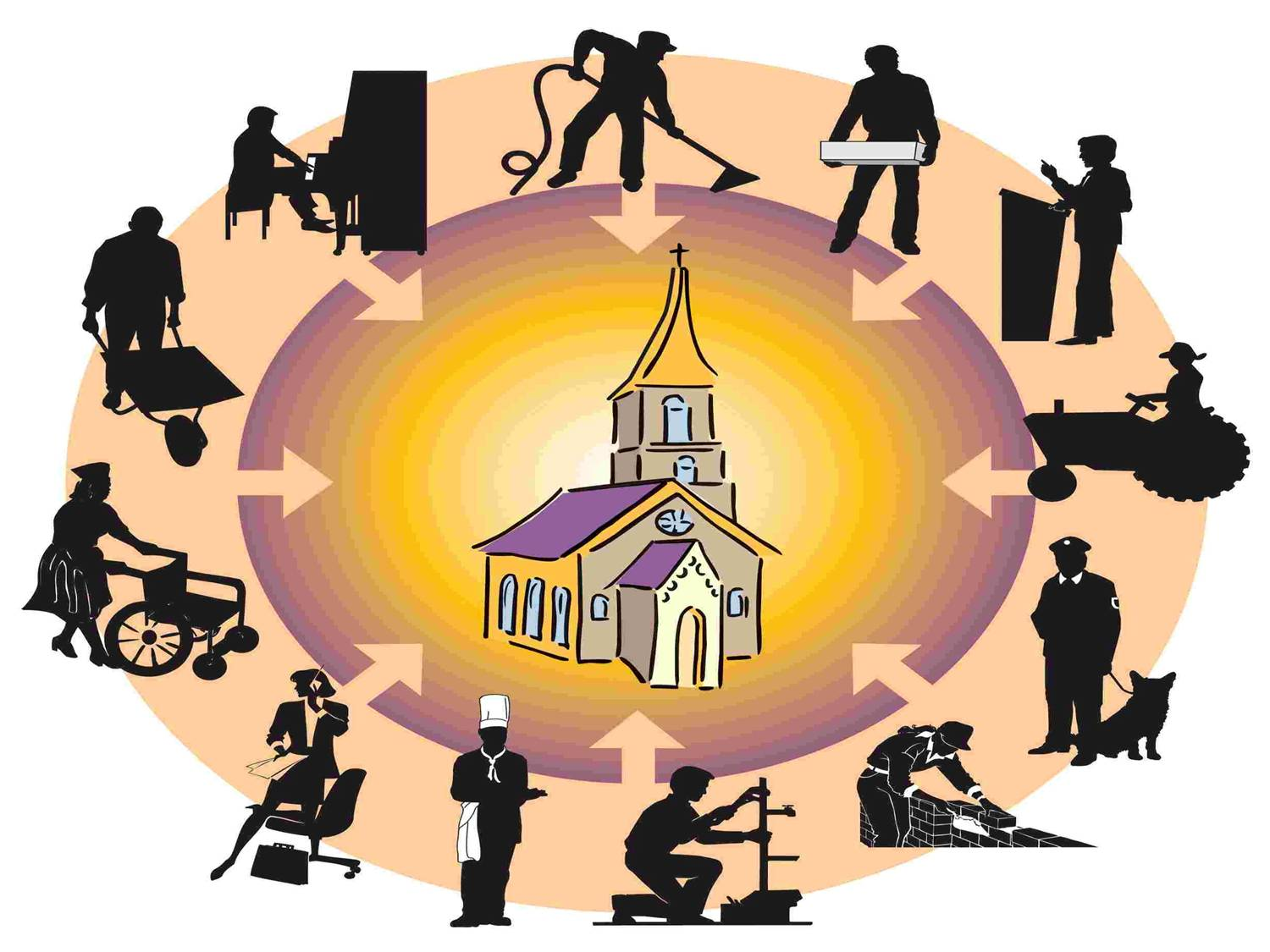 الكنيسةتحتضن الجميع
[Speaker Notes: I am glad that here at this church… I learnt to realize that I need to come down.]
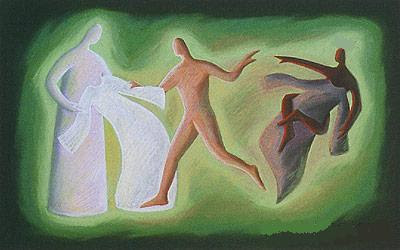 2. البس نعمة المسيح    (3: 12-17)
[Speaker Notes: Let us put away our old sinful habits – things which Christ has already taken it off from us by his death so that we may put on the new dress of grace. Through Christ's death we now have the power the put off our old sinful habits. We can now make a choice to put to death our bad habits – the old man or to let it rule over us and prevent us from living a free life in Christ. Christ has put to death our sinful habits, he have taken away our sinful clothes, lets us not go back to those old ways again but put on the virtues of new life and live as new people made alive in Christ.

What are these graces of Christ that we are to put on as his new people made alive in him?]
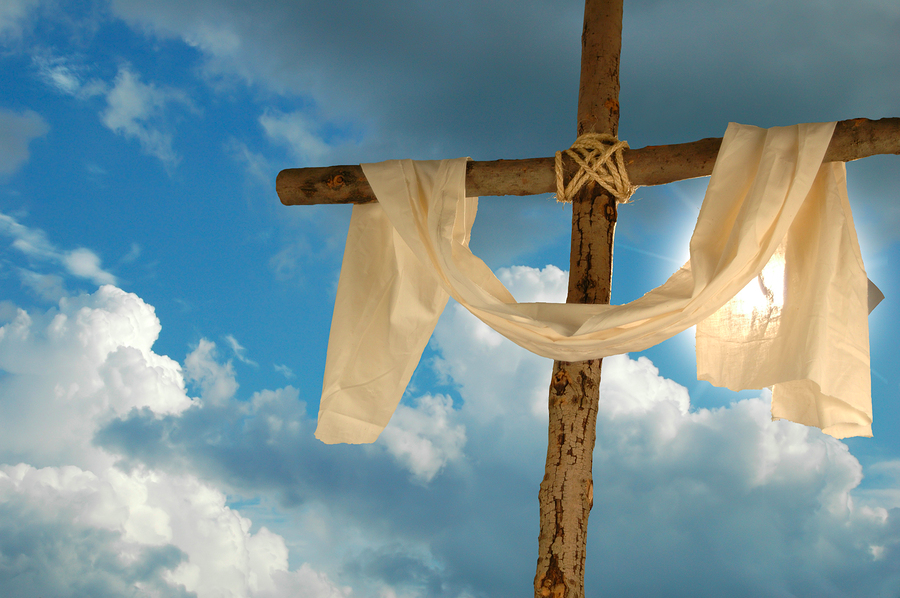 ملابس الرأفة (3: 12)
[Speaker Notes: Put on... compassion. “Since God chose you to be the holy people he loves, you must clothe yourselves with tenderhearted mercy, kindness, humility, gentleness, and patience” (3:12 NLT).

When we are clothed with compassion, we show kindness, humility, gentleness and patience for one another. In the gospel accounts, we know that when Jesus saw the crowds he was filed with compassion (Matt. 9:36; Mk. 6:34). Again in the Gospel of Mark when Jesus saw a leper asking him to heal him of his leprosy, Jesus was moved with compassion and he healed. Elsewhere in the Bible, Exod 34:6; 2 Chron 30:9; Neh 9:17, 31; Pss 85:15; Joel 2:13; and Jn 4:2, this compas-sion is described as grace of God. Paul in Philippians 1:8 says that he love the Philippians and long for them "…with the tender compassion of Christ Jesus (NLT)". This is the compassion that we are talking about. Through Jesus Christ, God has given us this dress – this compassion which we must wear it as new people in Christ.]
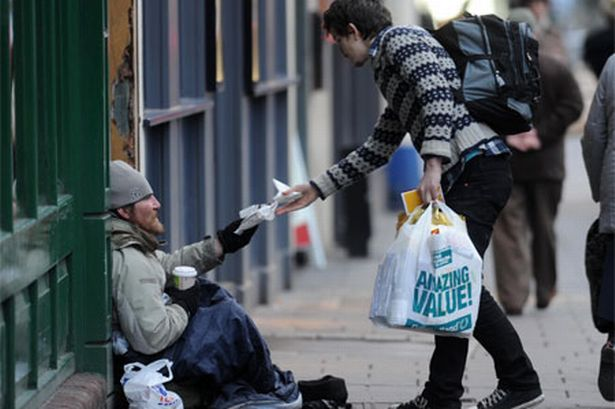 بدون الرأفة لا نستطيع أن نشعر مع الآخرين
[Speaker Notes: When we are clothed with compassion, we can show kindness, humility, gentleness and patience to one another. In the gospel accounts, we know that when Jesus saw the crowds he was filed with compassion (Matt. 9:36; Mk. 6:34). Again in the Gospel of Mark when Jesus saw a leper asking him to heal him of his leprosy, Jesus was moved with compassion and he healed. 

Without compassion, we cannot feel for others. We cannot truly, from our hearts say that I care for you. In order to be able to care for one another we need to be clothed with the grace of compassion.]
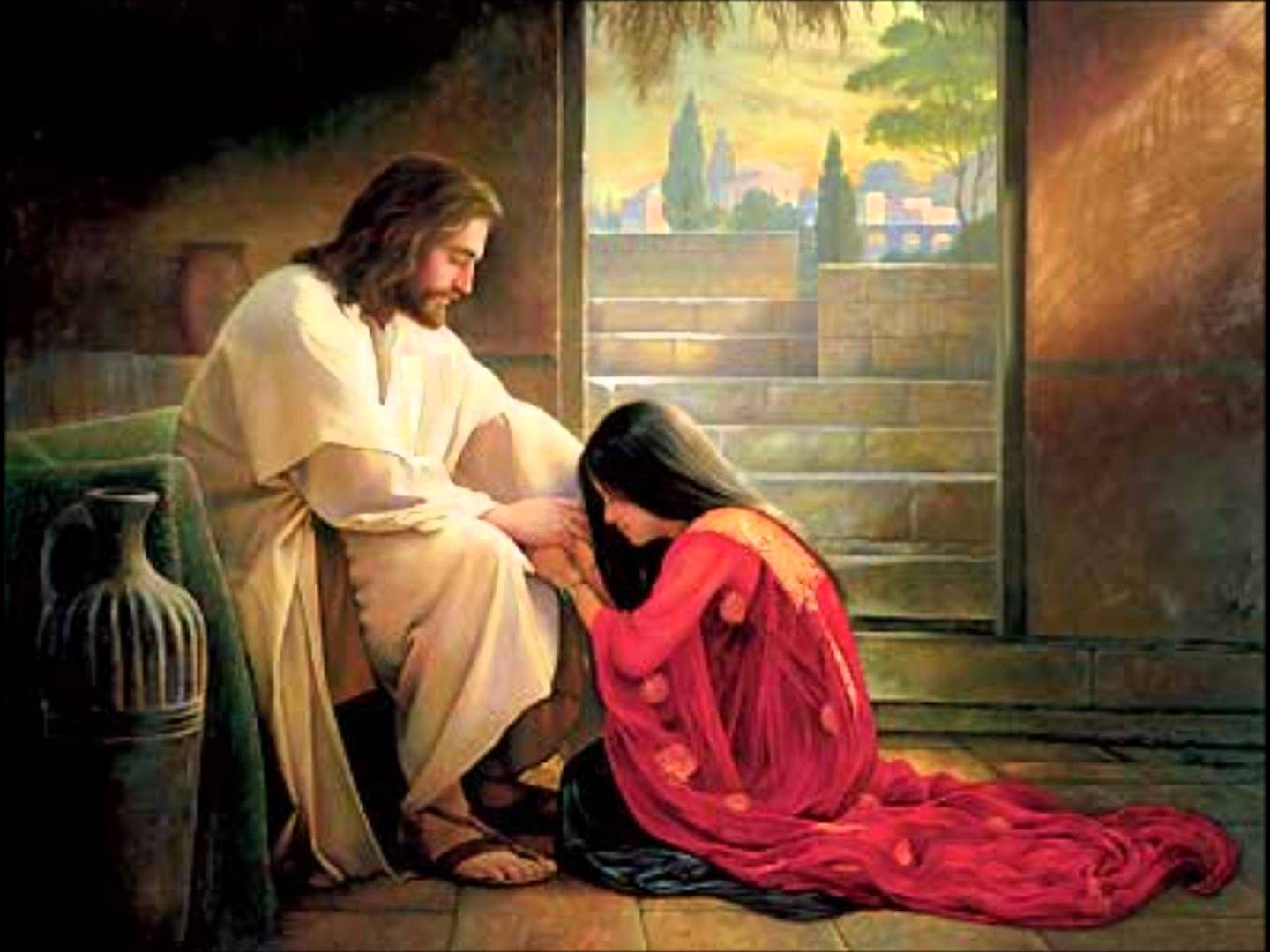 ملابس الغفران (3: 13)
[Speaker Notes: Paul again exhort the Colossians to put on the clothes of forgiveness. “Make allowance for each other’s faults, and forgive anyone who offends you. Remember, the Lord forgave you, so you must forgive others” (3:13 NLT).

He exhorted them that they must forgive one another just as they have received forgiveness for God through Christ. The same applies for us today. We were once in a wretched state of sin. Every time we lived offending God by our thoughts, action and speech. But God forgave us and made us his children. Ephesians 4:32 clearly says that we must forgive one another just as Christ has forgiven us.]
الغفران ليس إعطاء أحدهم ما يستحق و لكن ما يحتاجمجهولالضعيف لا يستطيع أن يغفر أبداًالغفران هو صفة الأقوياءغاندي
[Speaker Notes: As we claim to have put to death through our union with Christ and have put on the grace of Christ – the forgiveness, I would like you to think about someone who have hurt you beyond words; whom you find it hard to forgive. And ask yourselves, 'is it really to hard for me?'.]
غراهام و غلاديس ستينز
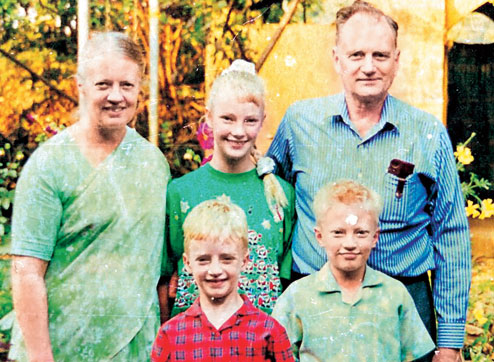 [Speaker Notes: Perhaps, the greatest story of forgiveness comes from the life of the widowed lady Gladys Staines.]
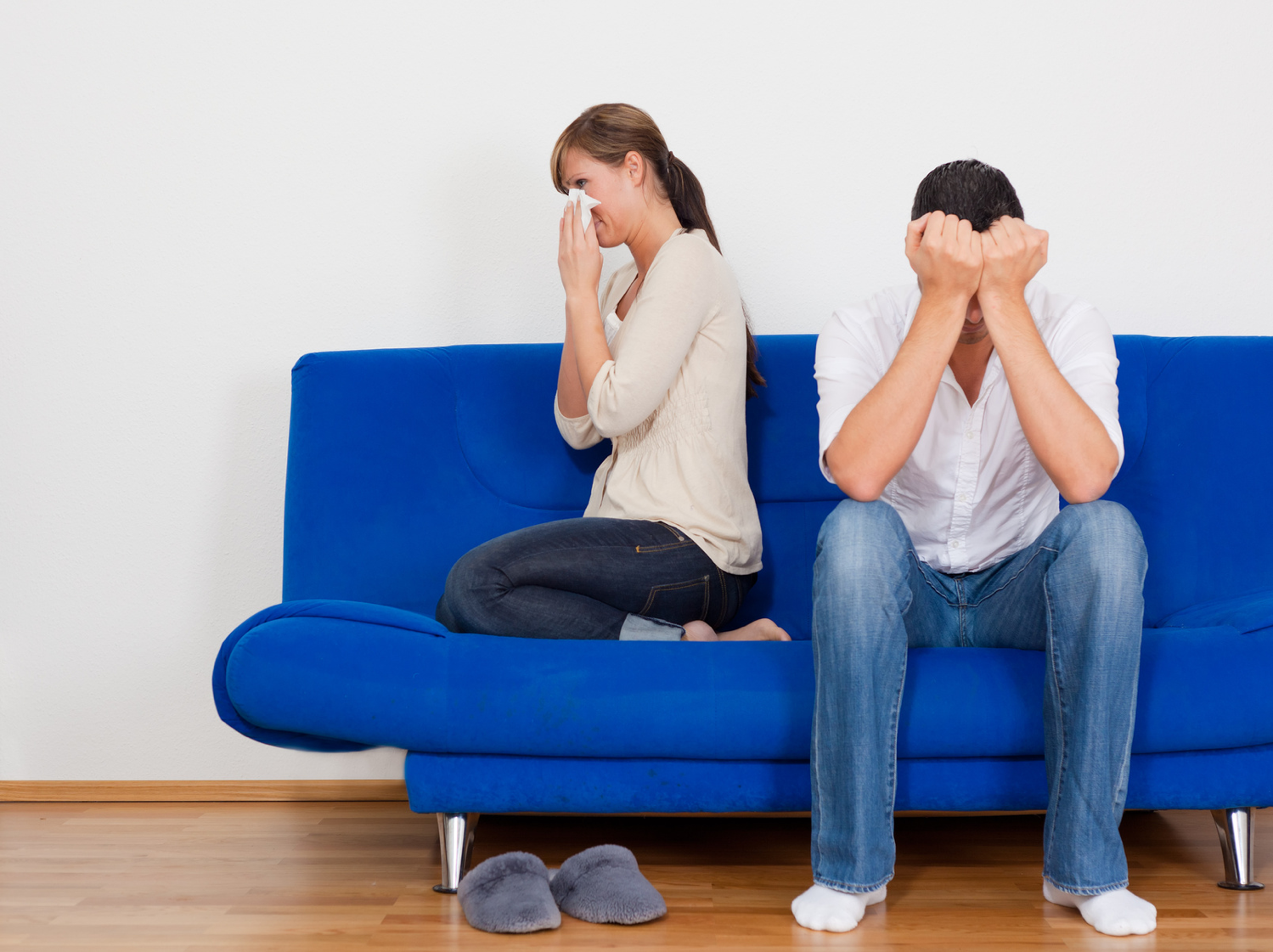 3:13
محتملين بعضكم بعضاً و مسامحين بعضكم بعضاً 
إن كان لأحد على أحد شكوى 
كما غفر لكم المسيح هكذا أنتم أيضاً(كو 3: 13)
[Speaker Notes: Without forgiveness, there cannot be a very strong relationship. Forgiveness is the clue that binds marriage, friendship and our relationship with one another.

Sometimes, it just you that you need to forgive yourself. We cannot forgive other unless we forgive ourselves of our past foolish mistakes. At one point of time, it was very difficult for me to forgive people who have provoked me and hurt my feelings beyond words. I took revenge for every single offense they made to me. When I was young, if any of relatives scold me for good or wrong reasons, I cannot challenge them so what I did… I killed their chickens, pets… sometimes, I used to take catapult and shoot them from afar… but God worked in my and as I receive Christ, I slowly learned to forgive. It will be ungrateful on our parts if we don't forgive one another because we have received forgiveness from God.
Let us put on the clothe of forgiveness.]
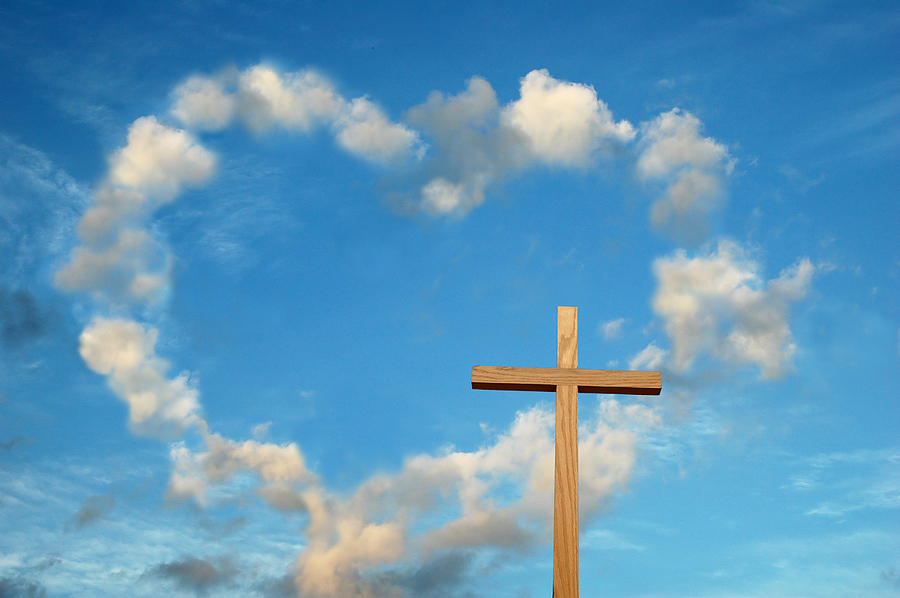 ملابس المحبة (3: 14)
[Speaker Notes: “Above all, clothe yourselves with love, which binds us all together in perfect harmony” (3:14 NLT).

As we put on the grace clothe of compassion, forgiveness, let us complete it by putting on the clothes of love. Paul said here that it is love that binds everything. Perhaps his best teaching about love is recorded in 1 Corinthians 13. 1 John 4:8 says God is love. As his children, let us also love one another. Let us adorn ourselves with love because love expresses the willingness of the person to give himself to the good of others.]
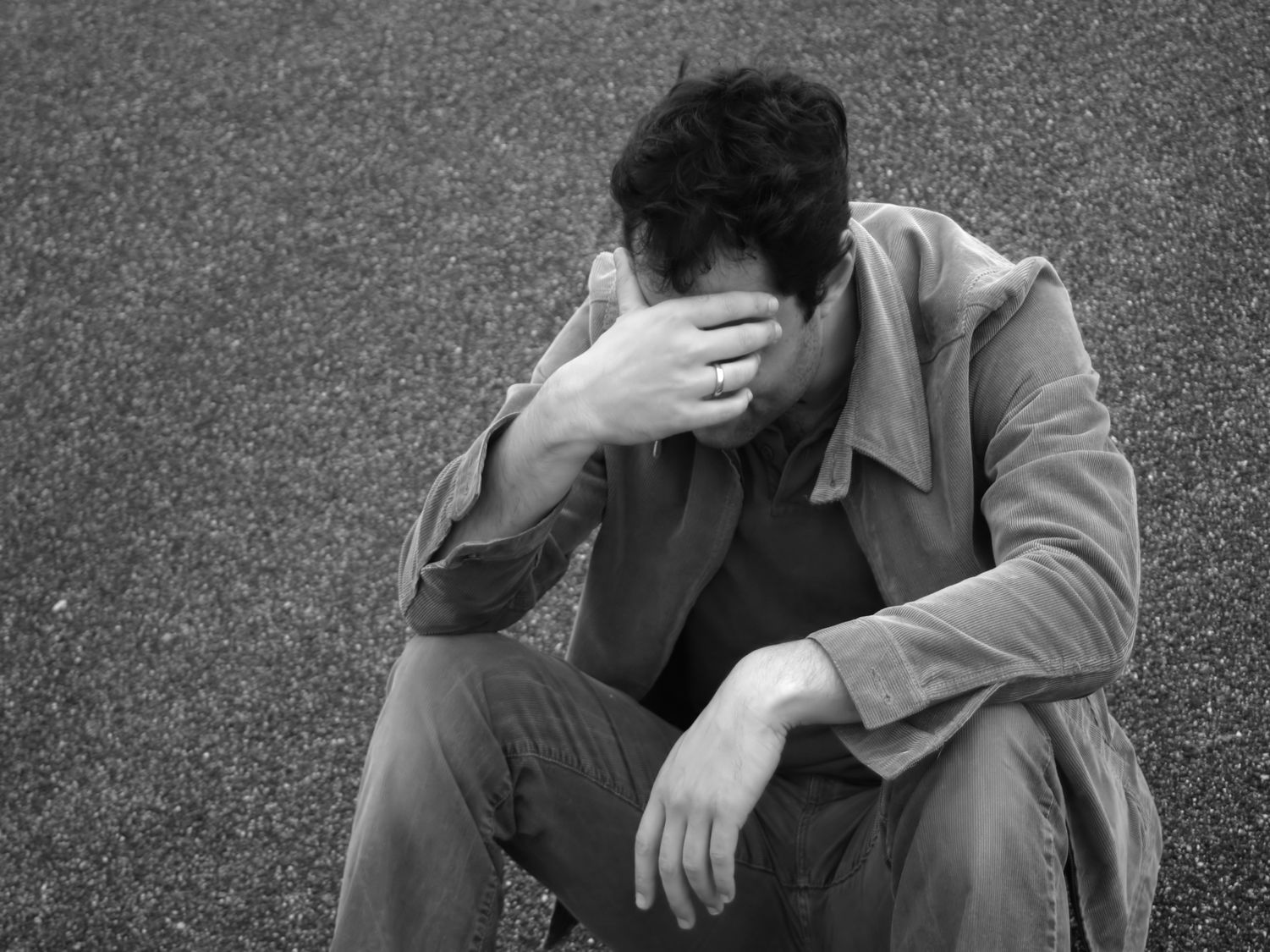 مغفور لي لكني لا أستطيع
[Speaker Notes: Forgiven but I cannot love this man… This is a litmus test for us as Christians. We can forgive but choose not to love. If we truly forgive someone why can't we love? If you have some conflicts with your spouses, parents, friends, room mates in the past or recently, and if you say you have forgiven them but still cannot love, take this as God speaking to you today and accept it as a challenge to love that person.]
1. إخلع الملابس القديمة2. البس نعمة المسيح
[Speaker Notes: We are given the grace to live our life as victors in Christ. God in his grace have set us free by
Put off the old clothes by making us die to the sins of 	a. corrupt living	b. wrong conversation	c. conventional distinctions, and by enabling us to

Put on the grace of Christ	a. compassion
	b. forgiveness
	c. love

Now let us go back to the questions we asked in the beginning:]
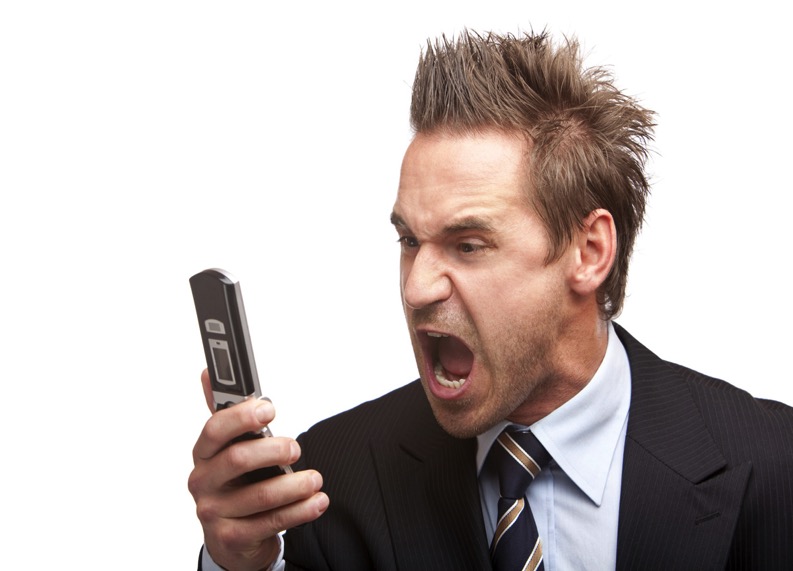 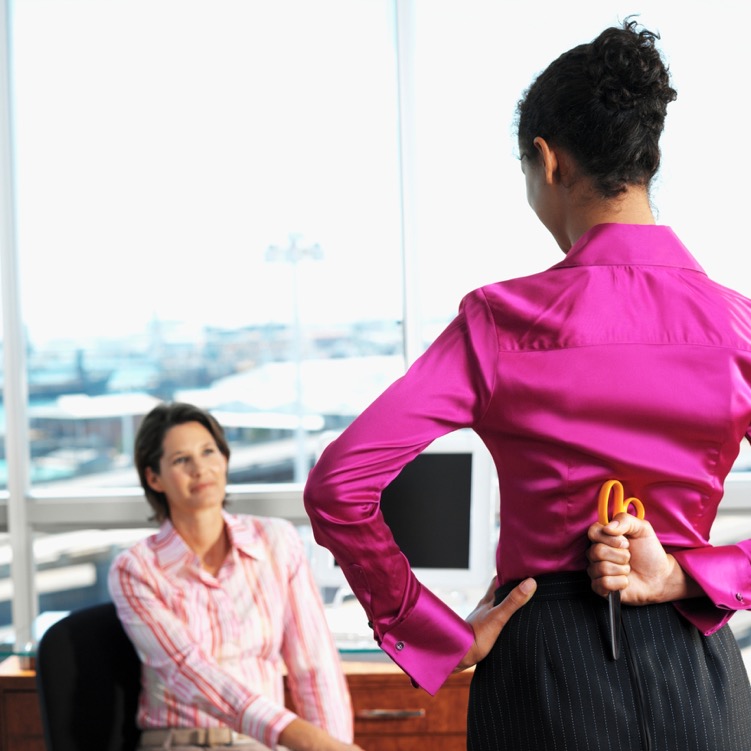 كراهية ؟
غضب ؟
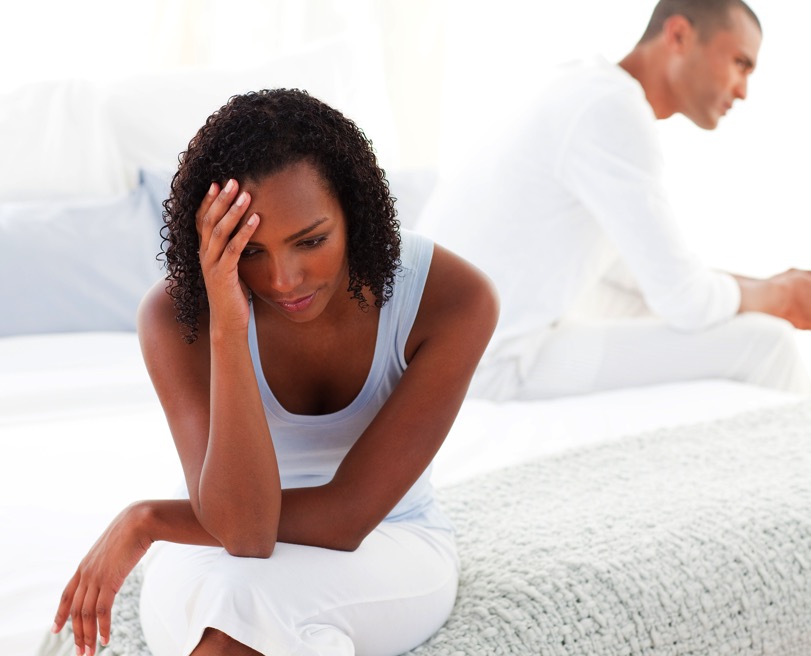 علاقات 
مكسورة ؟
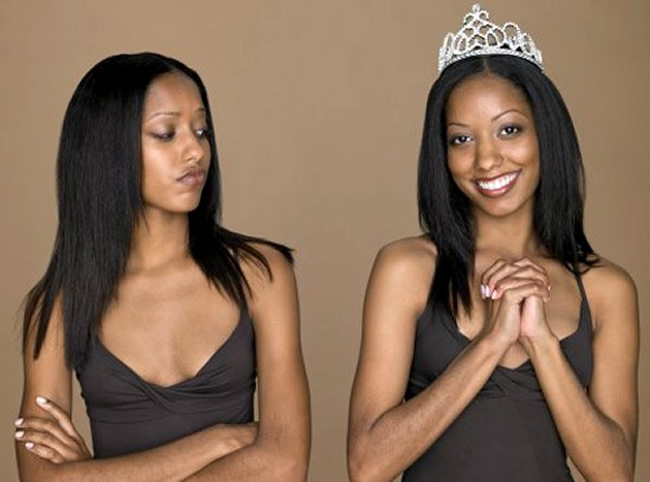 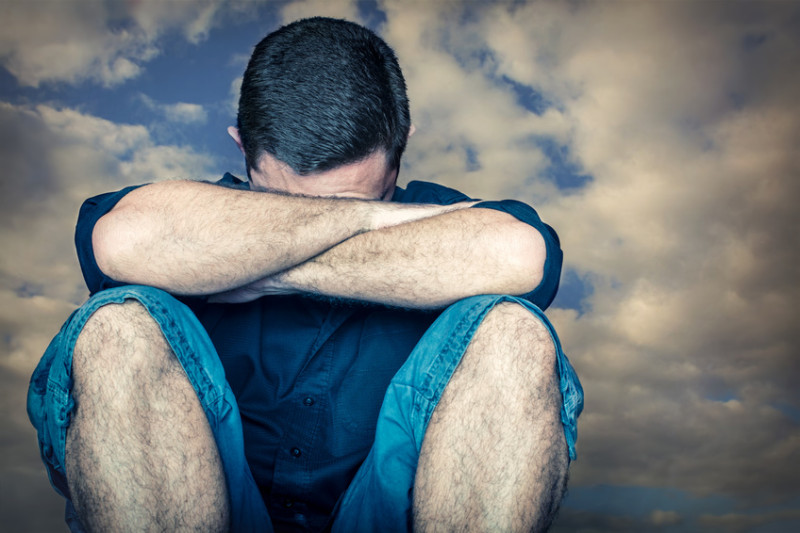 أفكار
ازدراء ؟
ماضي 
مؤلم ؟
طمع ؟
غيرة ؟
[Speaker Notes: We have been given the grace to live our life as new people in Christ. As new people we are to adorn ourselves with the virtues – the dress of new life. If we don't put on or cloth our body with clothes, then we all know we will be naked. If we are naked, we are susceptible to heat, cold, insect bites and vulnerable to hosts of dangers. 

If you don't put off the grave clothes and put on the new virtues of life – i.e the grace of Christ, then we are naked Christians – naked and exposed to hosts of sins lurking around us. We will be tempted to anger and commit sin, we will want to hate people, we will be haunted by our painful past experience, we will go back to sexually immoral lives.

Are there any grave clothes on you that you need to remove? Think about this.]
ماذا لو تبعنا كولوسي 3: 18-19 ؟
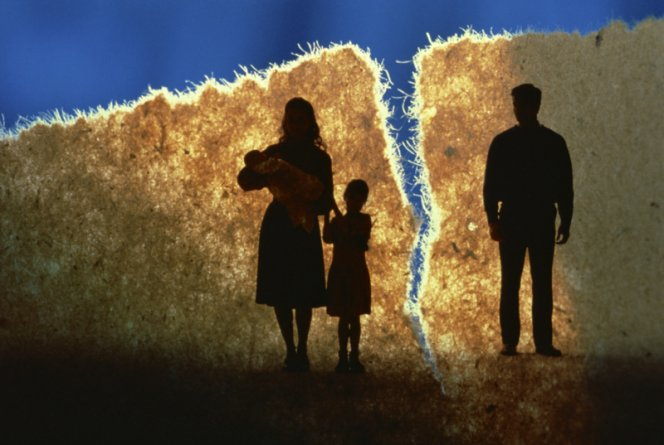 18 أيتها النساء اخضعن لرجالكن كما يليق في الرب 19 أيها الرجال أحبوا نساءكم و لا تكونوا قساة عليهن(كو 3: 18-19)
مقاطع متشابهة
مقاطع متشابهة
1: 15-17
1: 3-4
1: 18
1: 27
1: 19-20
2: 12
1: 21-23
1: 16-19
5: 22-24 (الزوجات)
3: 18 (الزوجات)
5: 25-33 (الأزواج)
3: 19 (الأزواج)
6: 1-3 (الأولاد)
3: 20 (الأولاد)
6: 4 (الآباء)
3: 21 (الآباء)
6: 5-8 (العبيد)
3: 22-25 (العبيد)
6: 9 (السادة)
4: 1 (السادة)
الخصائص
189-190
Ephesians & Colossians
أفسس
كولوسي
كولوسي 4
كيف يمكنك أن تكون محمياً من التعليم الكاذب ؟
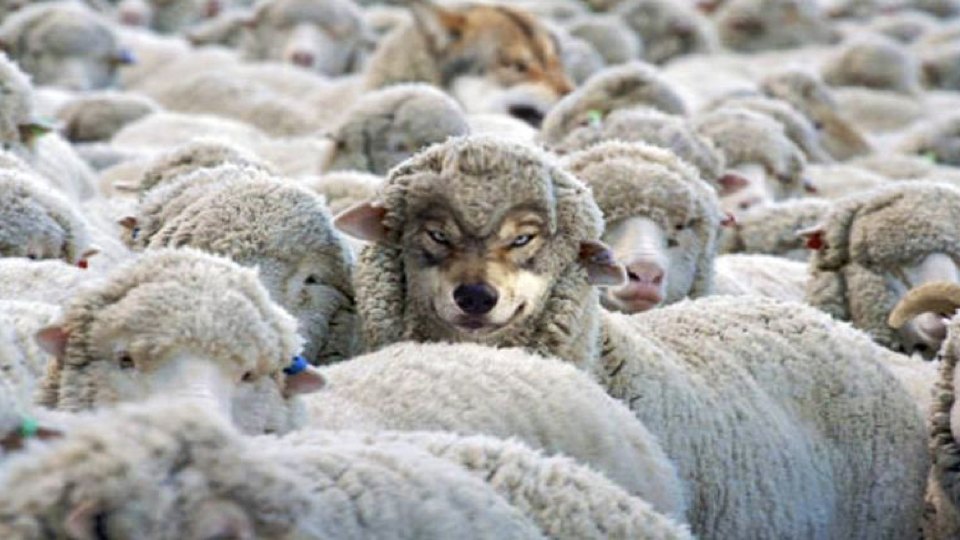 [Speaker Notes: What ways can we prevent heretical ideas from capturing us in their snare?]
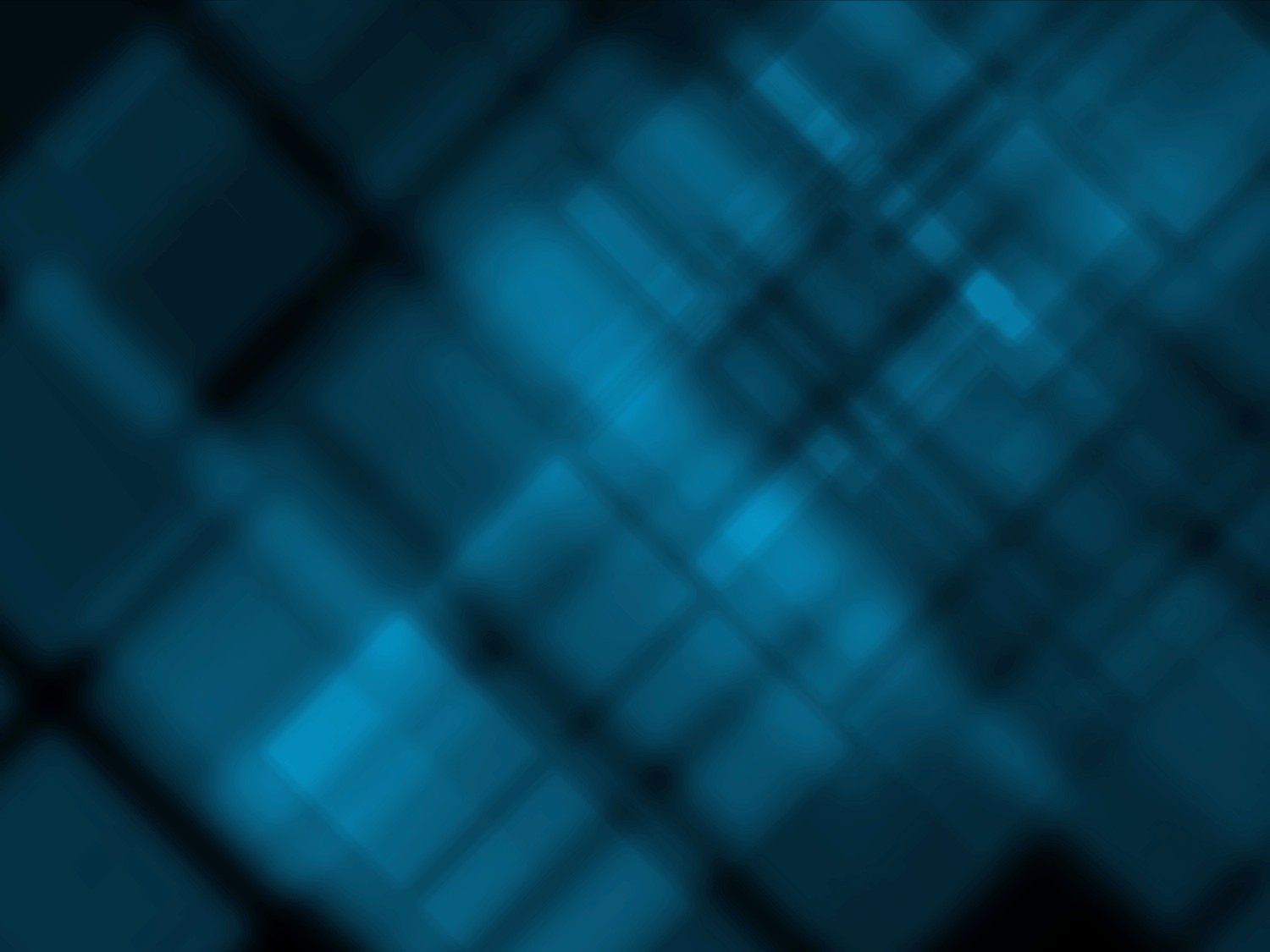 الفكرة الرئيسية في كولوسي
إحمي نفسك من التعليم الكاذب 
من خلال التمسك بألوهية المسيح 
و الحياة المقدسة
ملخص كولوسي
لاهوت
تطبيق
إلى
الله
1. آمن أن يسوع هو الله(كو 1-2)
الآب
هو
ليس
ليس
هو
هو
الإبن
الروح القدس
ليس
كيف تكون محمياً من التعليم الكاذب ؟
[Speaker Notes: Guard yourself from heresy by embracing the deity and supremacy of Christ over all things.]
2. تمسك بالحياة المقدسة(كو 3-4)
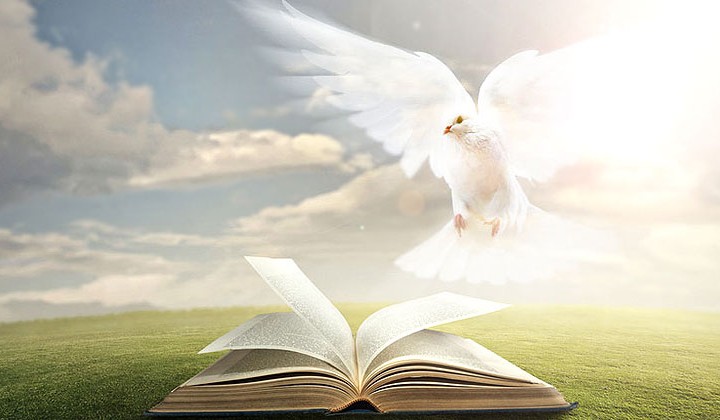 كيف تكون محمياً من التعليم الكاذب
[Speaker Notes: Protect yourself from heresy by your pure lifestyle.]
بماذا تتمسك ؟
الألوهية
القداسة
إلى
ما هي الملابس القديمة التي تحتاج إلى رميها ؟
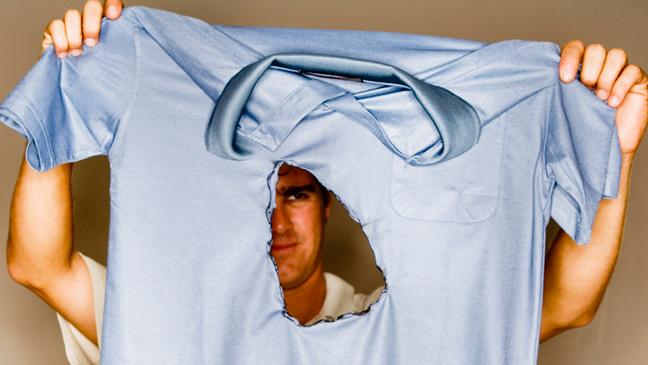 [Speaker Notes: Here in verses 5-11 Paul exhorted the Christians at Colossae to "put to death their sinful ways".]
المناسبة
188-189
كانت آسيا الصغرى البذرة لما تطور إلى الغنوسية في القرن الثاني . يخبرنا هجوم بولس المضاد بهذا عن البدعة: 

1. اليهودية : الناموسية في اتباع نواميس و شرائع العهد القديم (2: 16-17)
 
2. الفلسفة اليونانية – ما يعرف بالمعرفة العميقة المعلنة لأحد الرواد فقط (2: 2ب-4     ، 8-10)
 
3. عبادة الملائكة : كوسطاء بين الناس و الله (2: 18)
 
4. إنكار ألوهية المسيح (1: 15، 2: 9) و تفوقه (1: 15ب، 17أ) و قدرته على الخلق (1: 16) و حفظ العالم (1: 17)
 
5. الطبيعة التقشفية التي تنظر بطريقة دونية إلى الجسد (2: 20-23)

ما هي بدعة كولوسي؟ ما ورد أعلاه يدل على أنها كانت 
عبادة توفيقية يهودية - يونانية - تقشفية – وثنية . 
طريقة بولس لمحاربة البدعة هي التأكيد على ألوهية المسيح وعلوه.
[Speaker Notes: Epaphras evidently also told Paul of a serious heresy plaguing the church.  This prompted Paul to pen the epistle to the Colossians for Tychicus to deliver since he was returning to Colosse with Onesimus anyway.  The nature of the heresy has been much debated, but the internal evidence suggests that it was the seedbed for what later developed into Gnosticism in the second century. 
Paul’s response reveals the many problems with this heresy. It was a syncretistic heresy with five basic elements. We see these five problems in Colossians 2:
Its Jewish nature showed in its legalism by imposing Old Testament laws and rituals (2:16-17).]
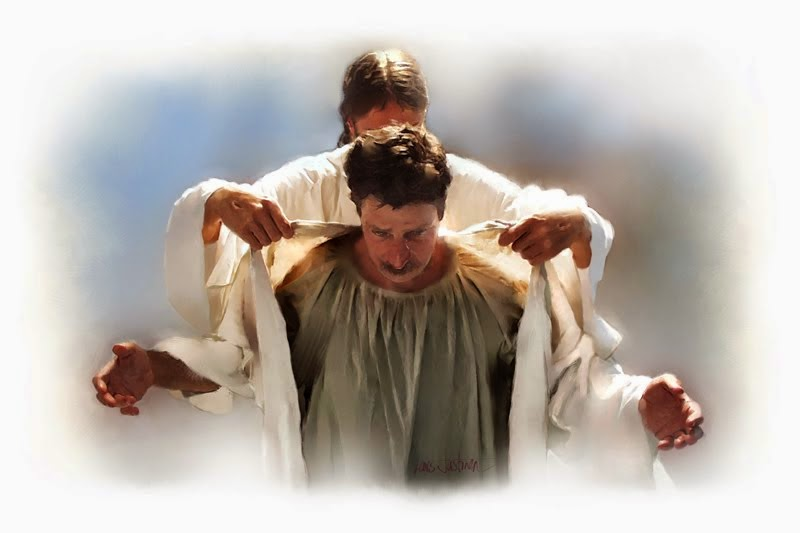 ما هي الملابس الجديدة التي تحتاج أن ترتديها ؟
[Speaker Notes: I will put off the shabby clothes….]
Black
أحصل على العرض التقديمي و النص مجاناً
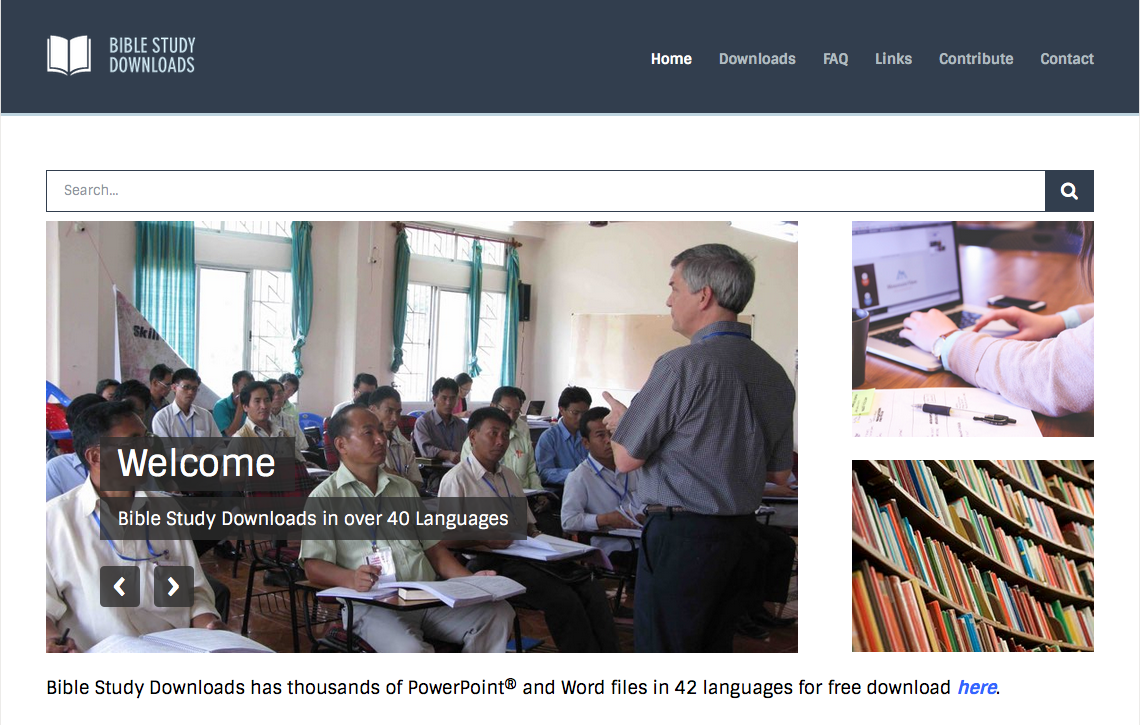 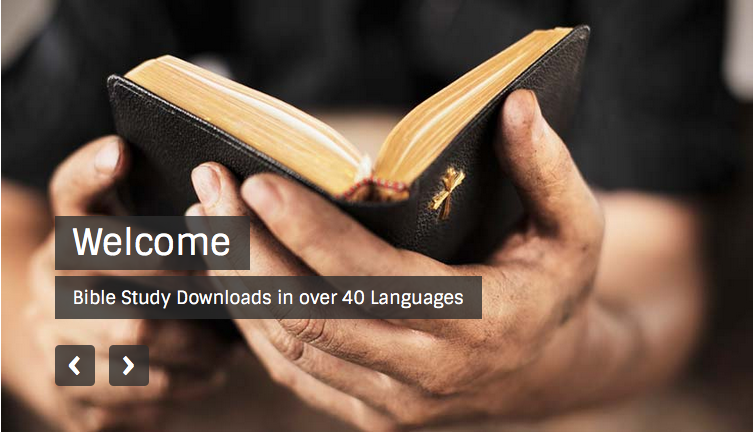 وعظ العهد الجديد •  BibleStudyDownloads.org